Elektromagnetisme en Elementaire deeltjesEen handige combinatie
Kees Hooyman
St Bonifatiuscollege Utrecht
Uitgeverij ThiemeMeulenhoff
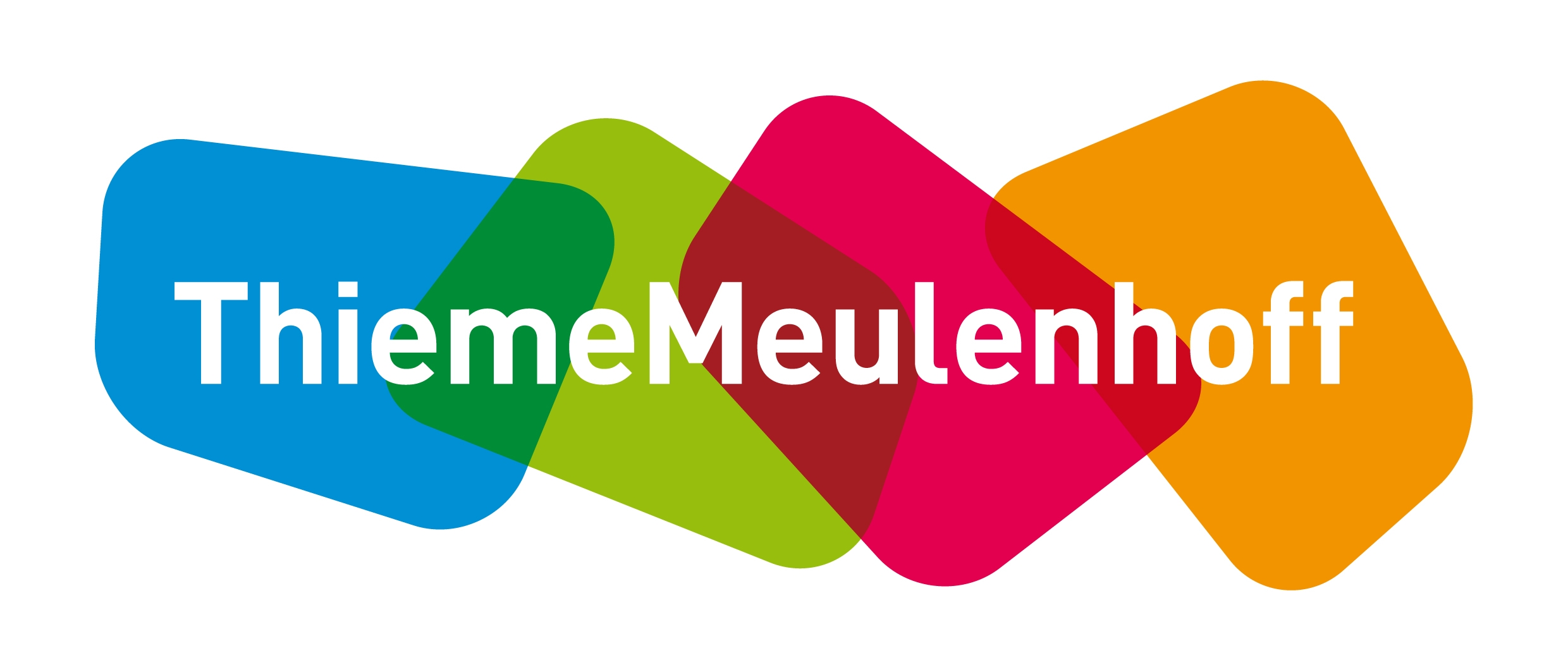 Elektromagnetisme en Elementaire deeltjesEen handige combinatie
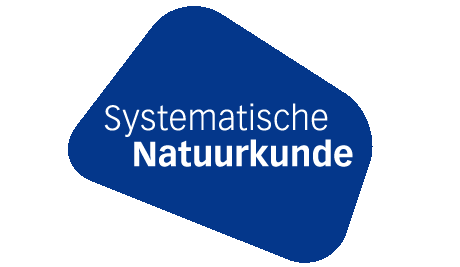 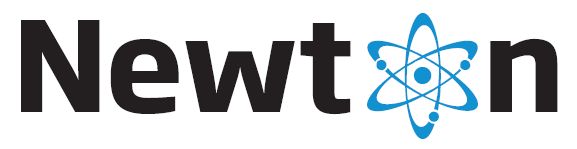 Digitaal lesmateriaal
Uitlegvideo’s en quizzen in Socrative
Afbeeldingen met auteursrecht
Niet plaatsen op openbare kanalen (YouTube)
Printbare pdf’s
Deels gebaseerd op materiaal Newton
Is of komt beschikbaar bij uitgeverij
Bedoeld als testmateriaal
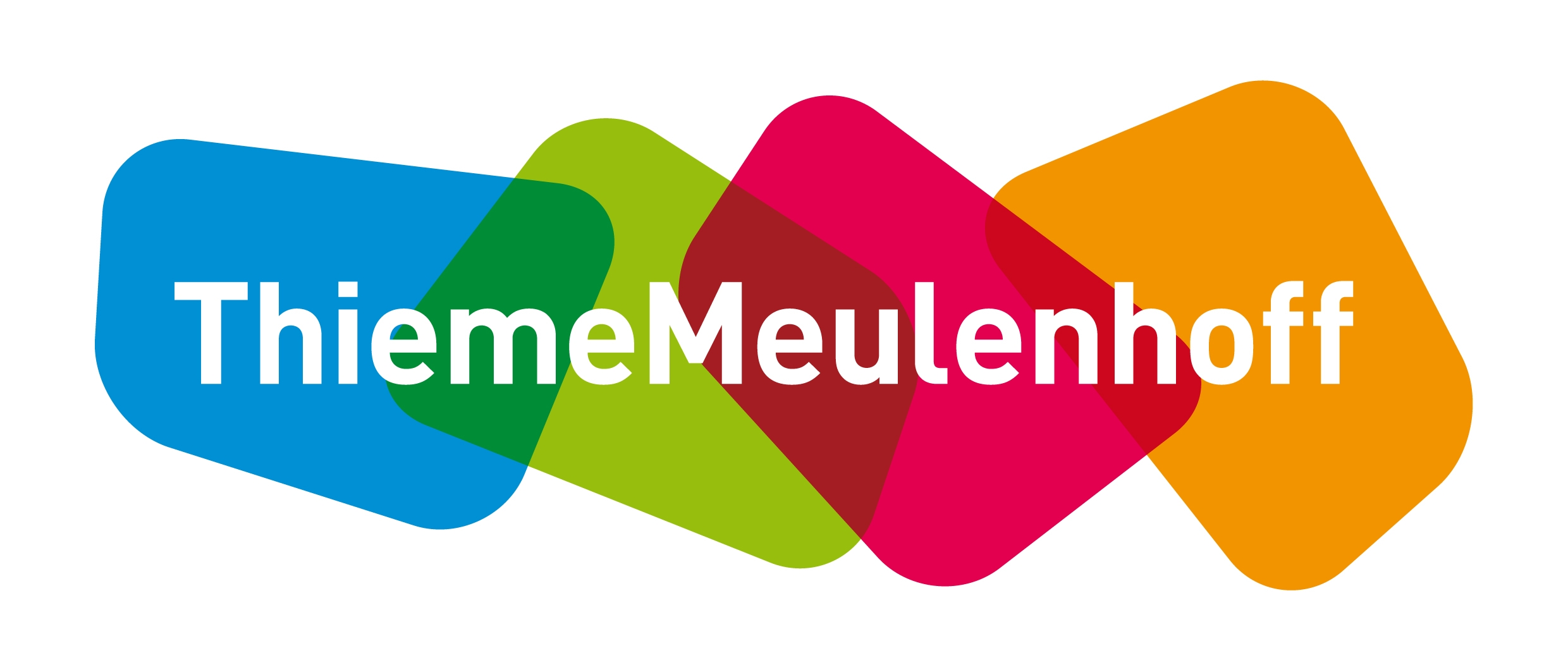 Elektromagnetisme en Elementaire deeltjesEen handige combinatie
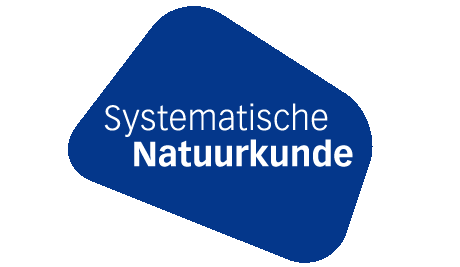 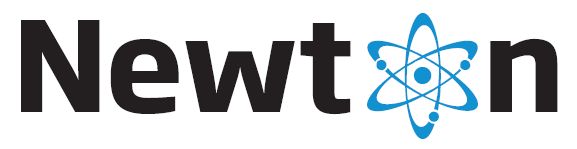 Keuzegroepen
Globale eindtermen, dus veel vrijheid 
Keuze voor leerlingen of school
Andere afronding dan toets, b.v. presentatie of product
Optica (telescoop), Automatisering (robotica)
Combineren met onderwerp SE-stof
Elektromagnetisme en Elementaire deeltjes
Materialen (vwo) en Geofysica (weer)
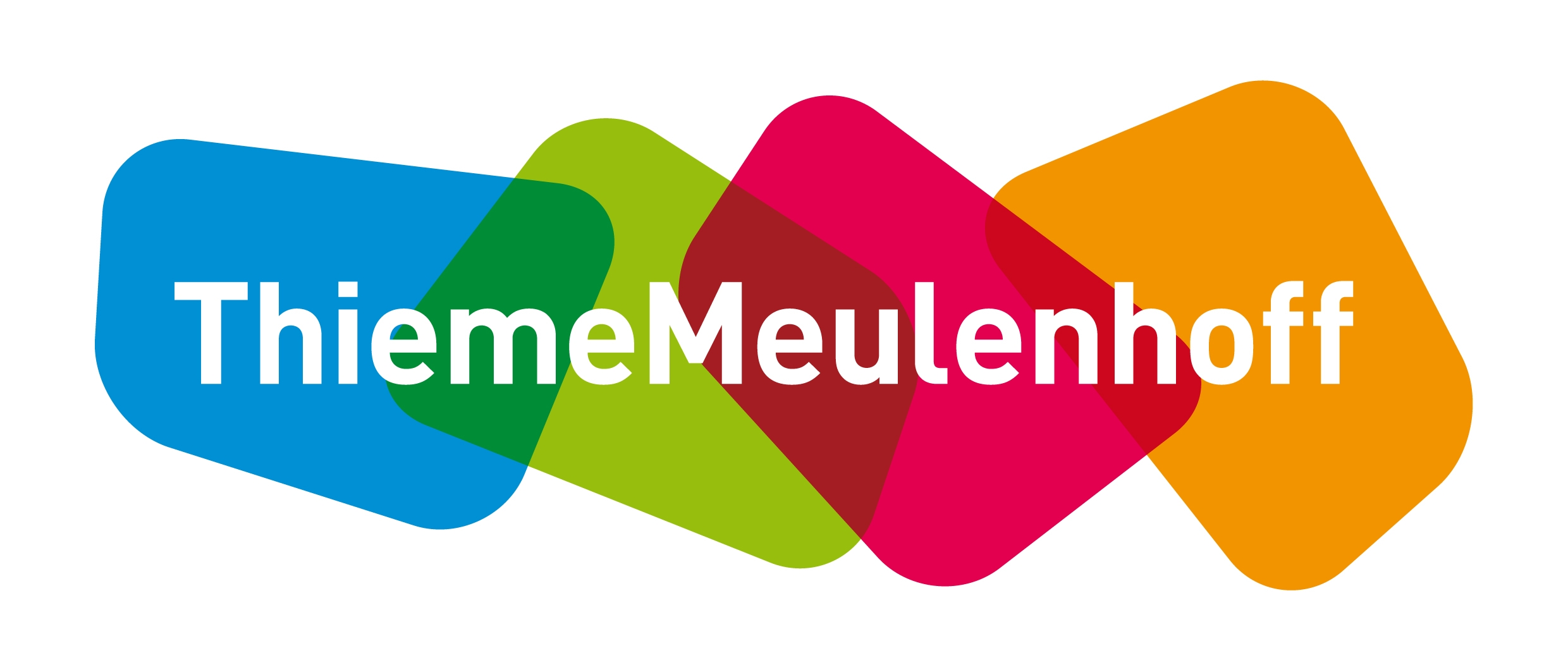 Elektromagnetisme en Elementaire deeltjesEen handige combinatie
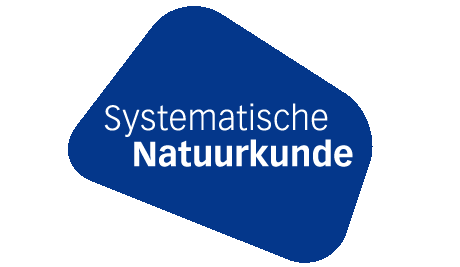 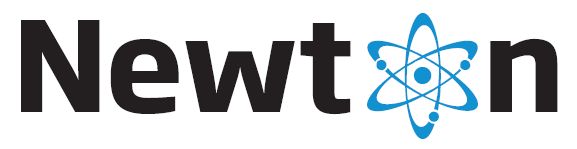 Indeling werkgroep
Combinatie Elektromagnetisme & Deeltjes	20 min
Lesmateriaal bekijken (digitaal & papier)	10 min
Combinatie Weer en atmosfeer & Materialen (vwo)	5 min
Optica: theorie & telescoop(je) bouwen (havo)	5 min
Automatisering: robotica met micro:bit & maqueen (havo)	5 min
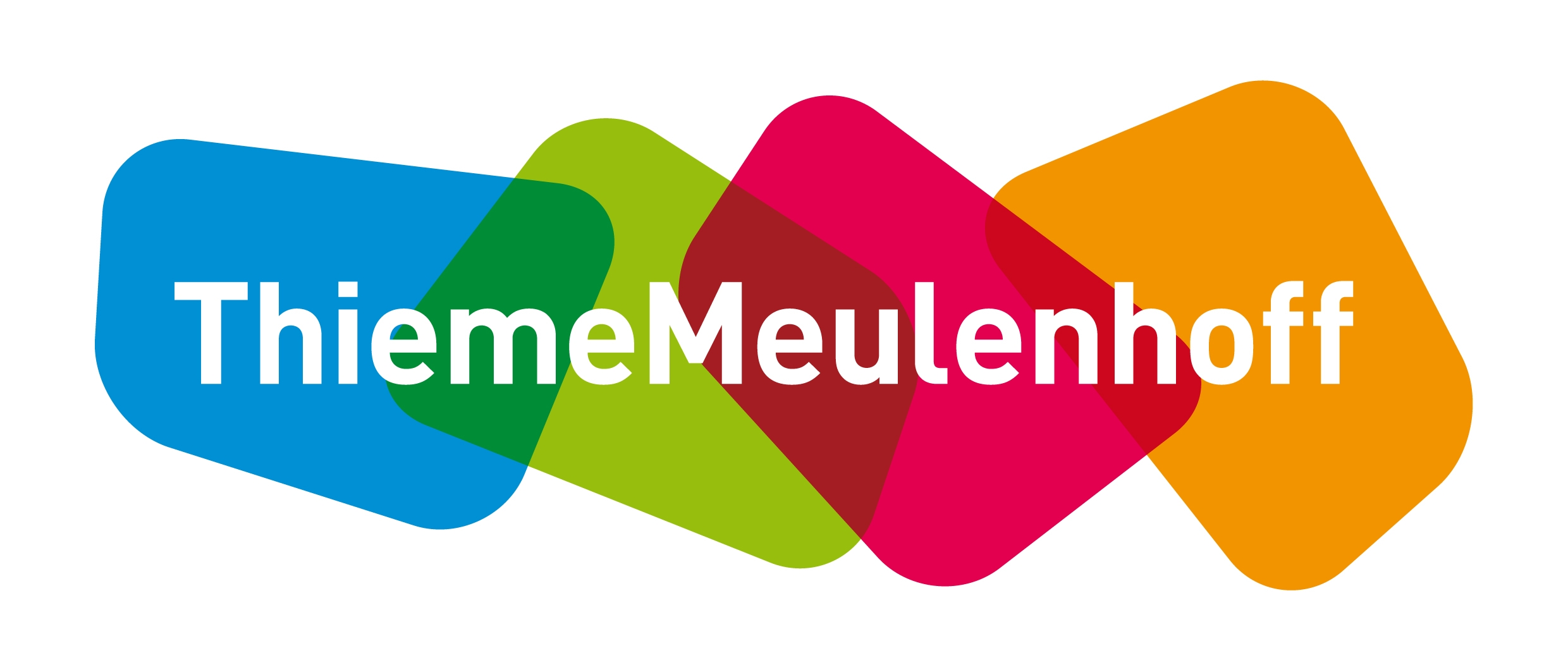 Elektromagnetisme en Elementaire deeltjesEen handige combinatie
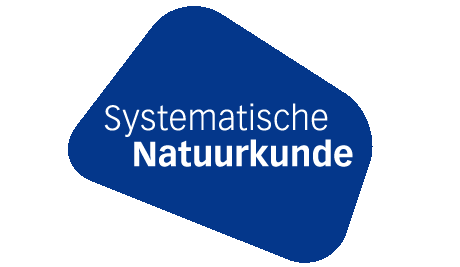 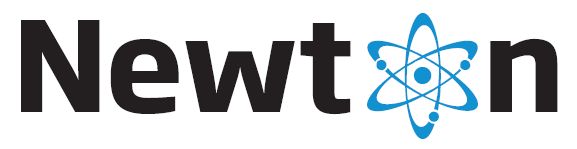 Elektromagnetisme
Elektrische en magnetische velden
Deeltjes versnellen en afbuigen, cyclotron, massaspectrometer
Elementaire deeltjes
Ontdekking elektron, proton, neutron
Atoommodellen
Historische experimenten: contextrijke afsluiting van elektromagnetisme, en mooie start deeltjesfysica
Tijdwinst bij vol programma
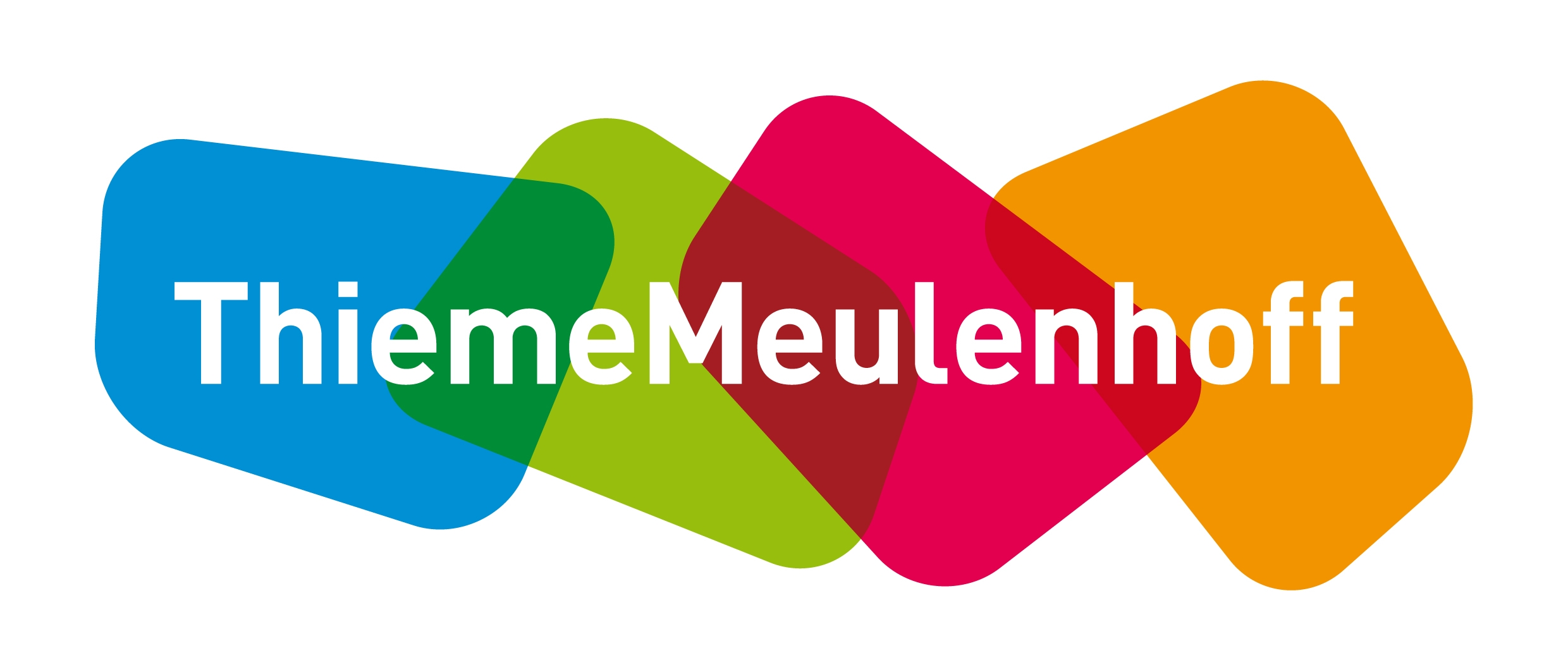 Elektromagnetisme en Elementaire deeltjesEen handige combinatie
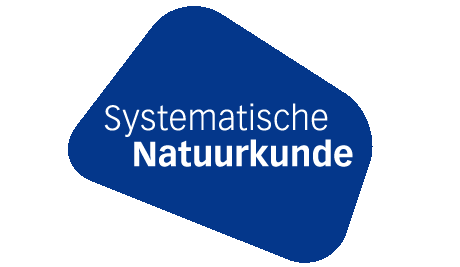 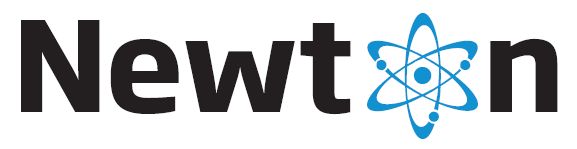 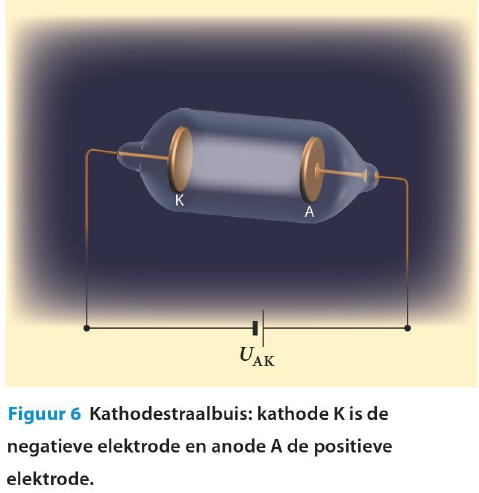 Ontdekking elektron
Kathodestraalbuis
Lichtverschijnsel
Afbuiging in magnetisch veld
Negatief geladen deeltjes
Massa en lading onbekend
Zeer lichte deeltjes
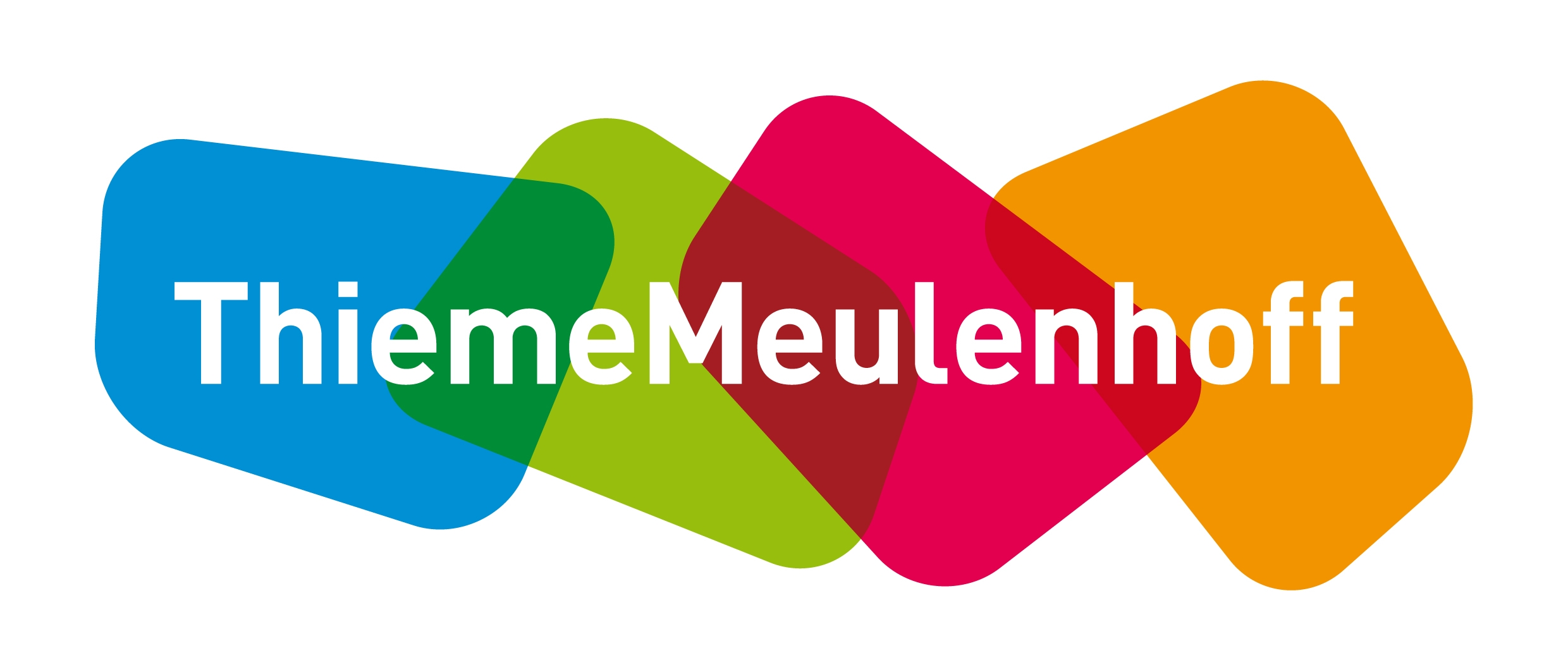 Elektromagnetisme en Elementaire deeltjesEen handige combinatie
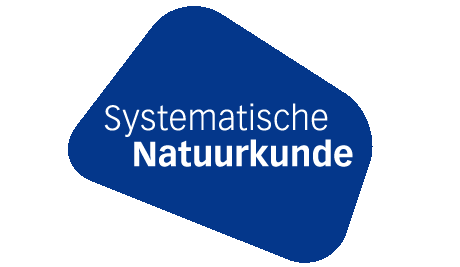 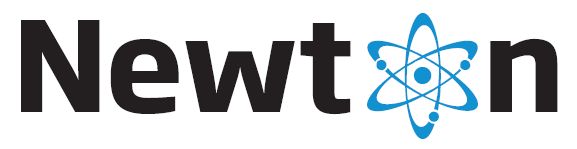 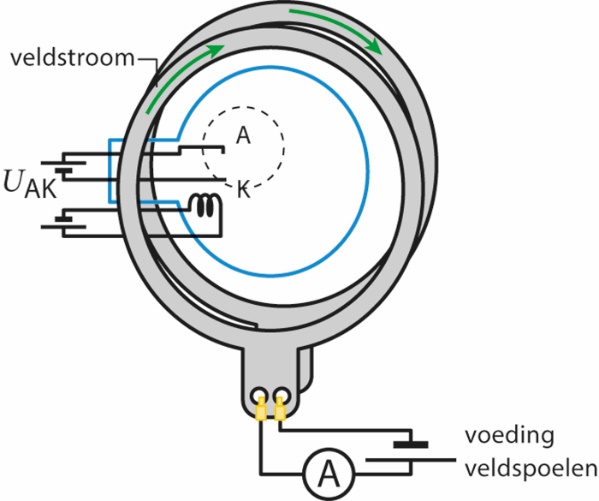 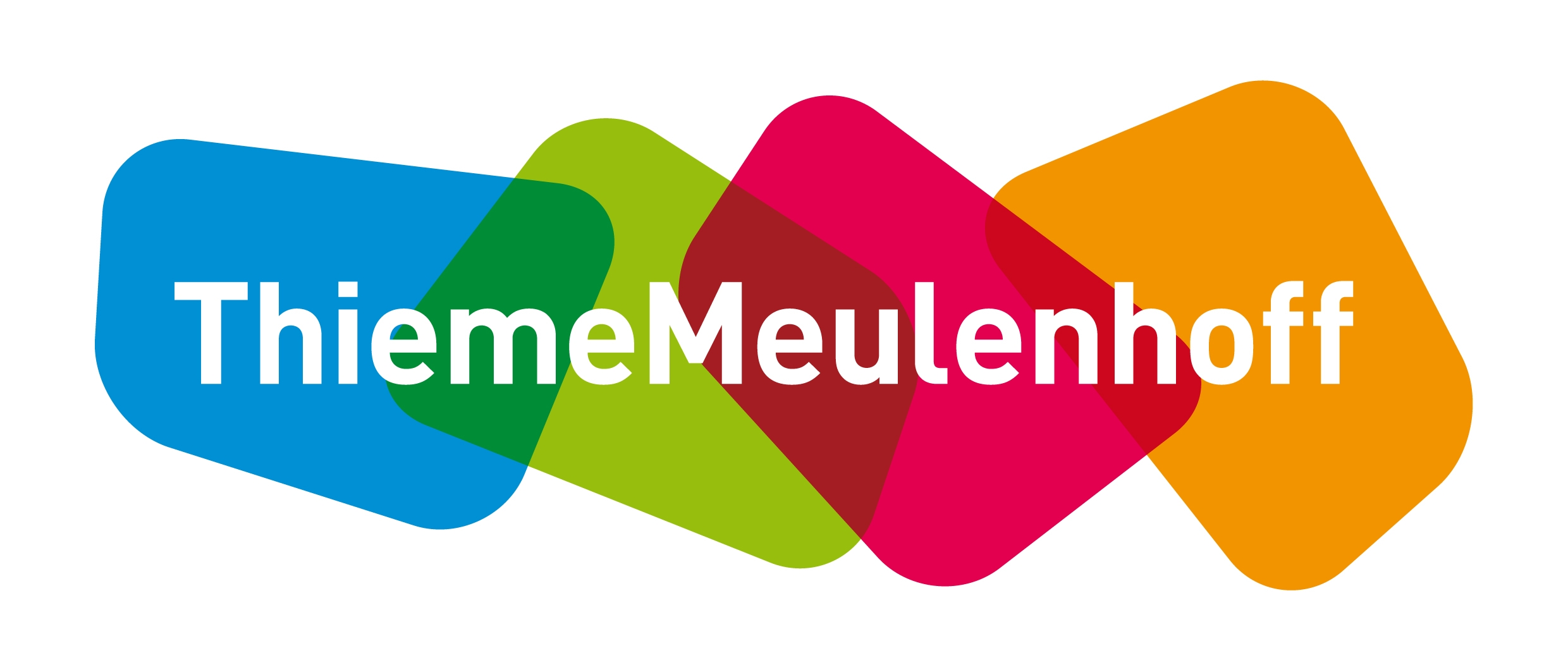 Elektromagnetisme en Elementaire deeltjesEen handige combinatie
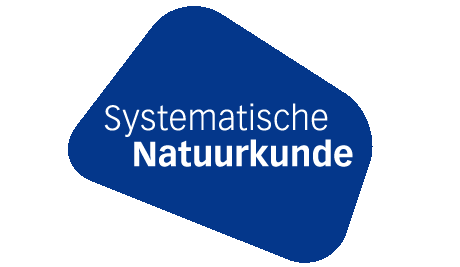 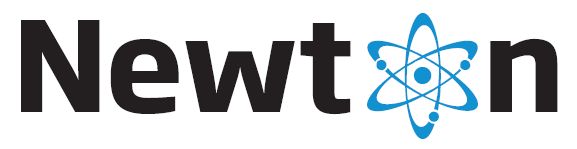 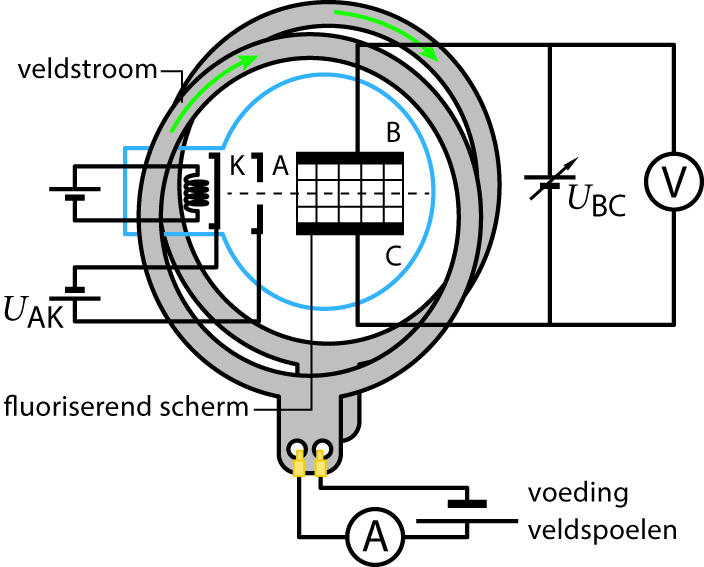 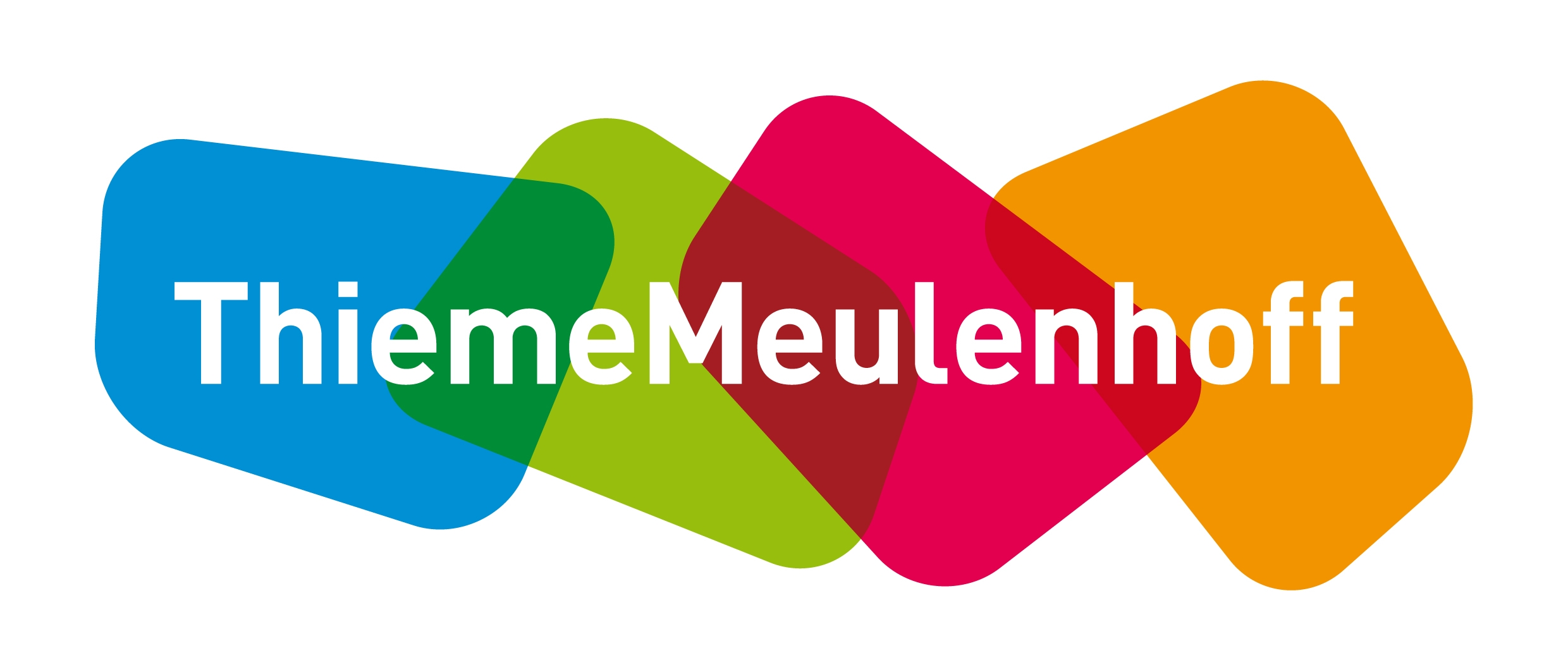 Elektromagnetisme en Elementaire deeltjesEen handige combinatie
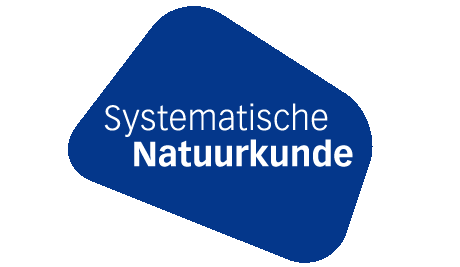 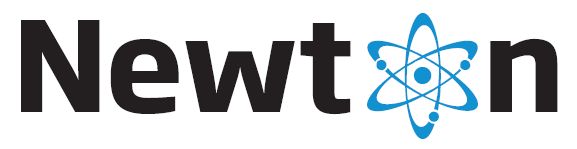 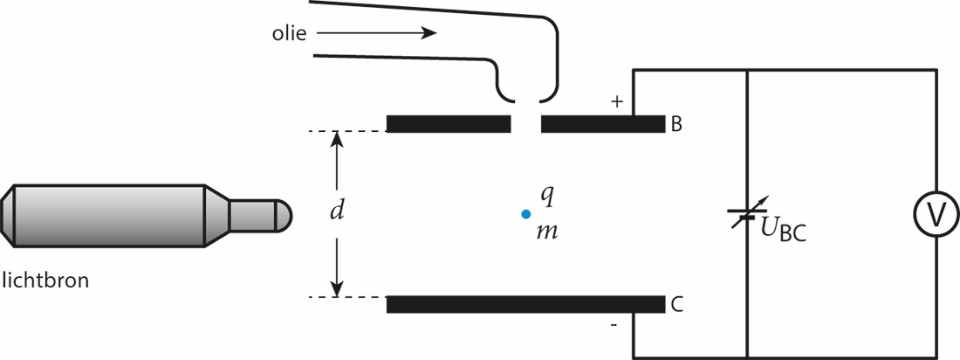 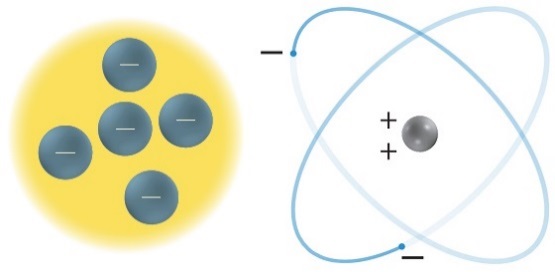 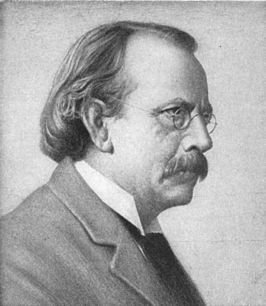 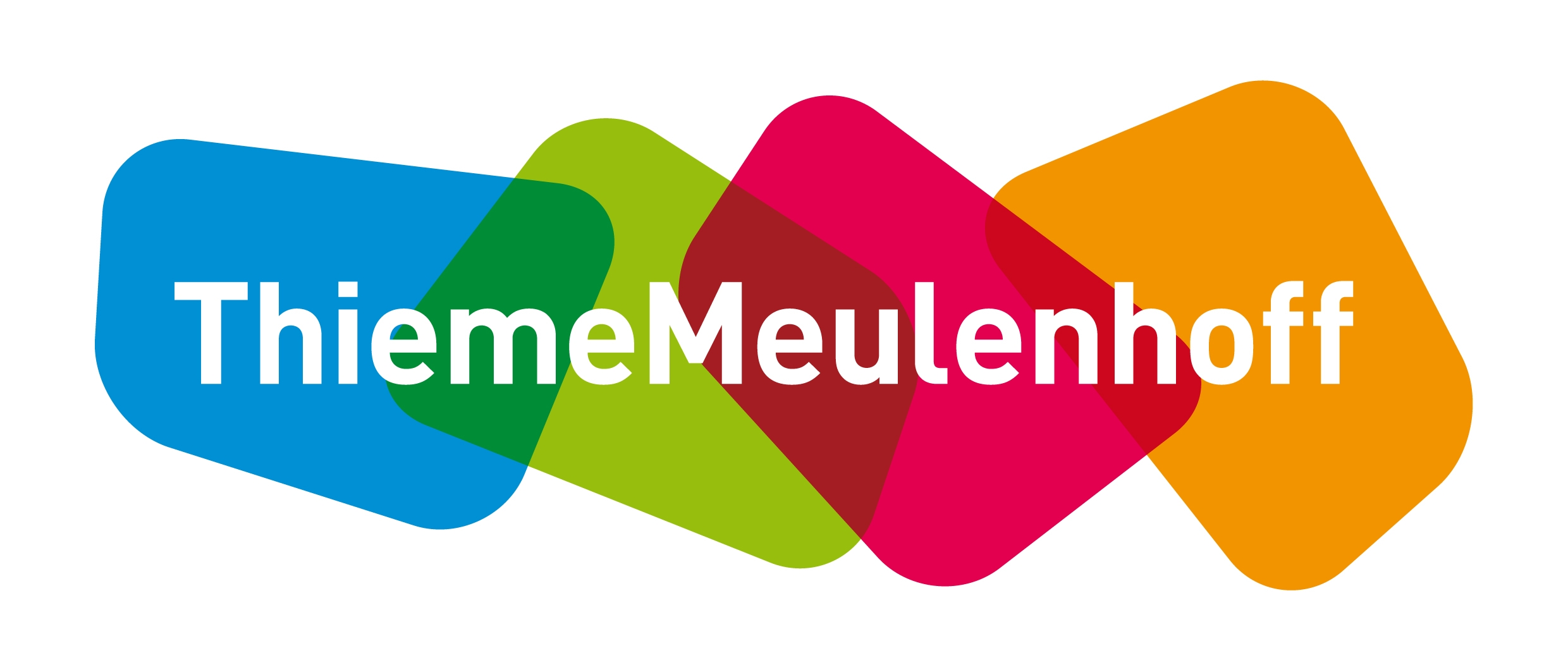 Elektromagnetisme en Elementaire deeltjesEen handige combinatie
Figuur 6   Het atoommodel van Thomson
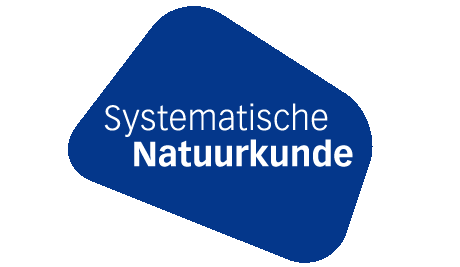 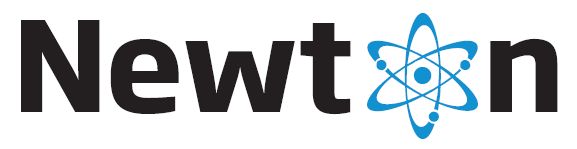 Atoommodel Thomson
Model ‘krentenbol’
Negatief geladen deeltjes
Radioactiviteit
-, β- en -straling 
Afbuiging in magnetisch veld
-straling: relatief zware, positief geladen deeltjes 
β-straling: relatief lichte, negatief geladen deeltjes
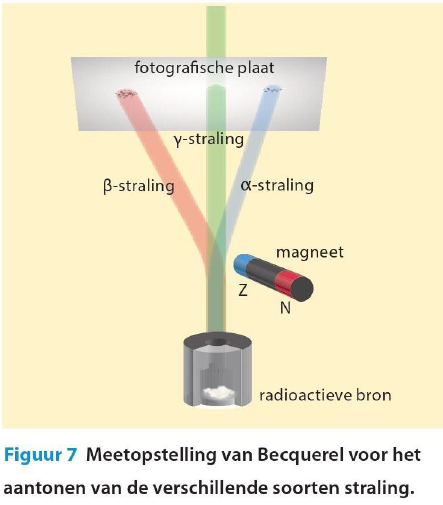 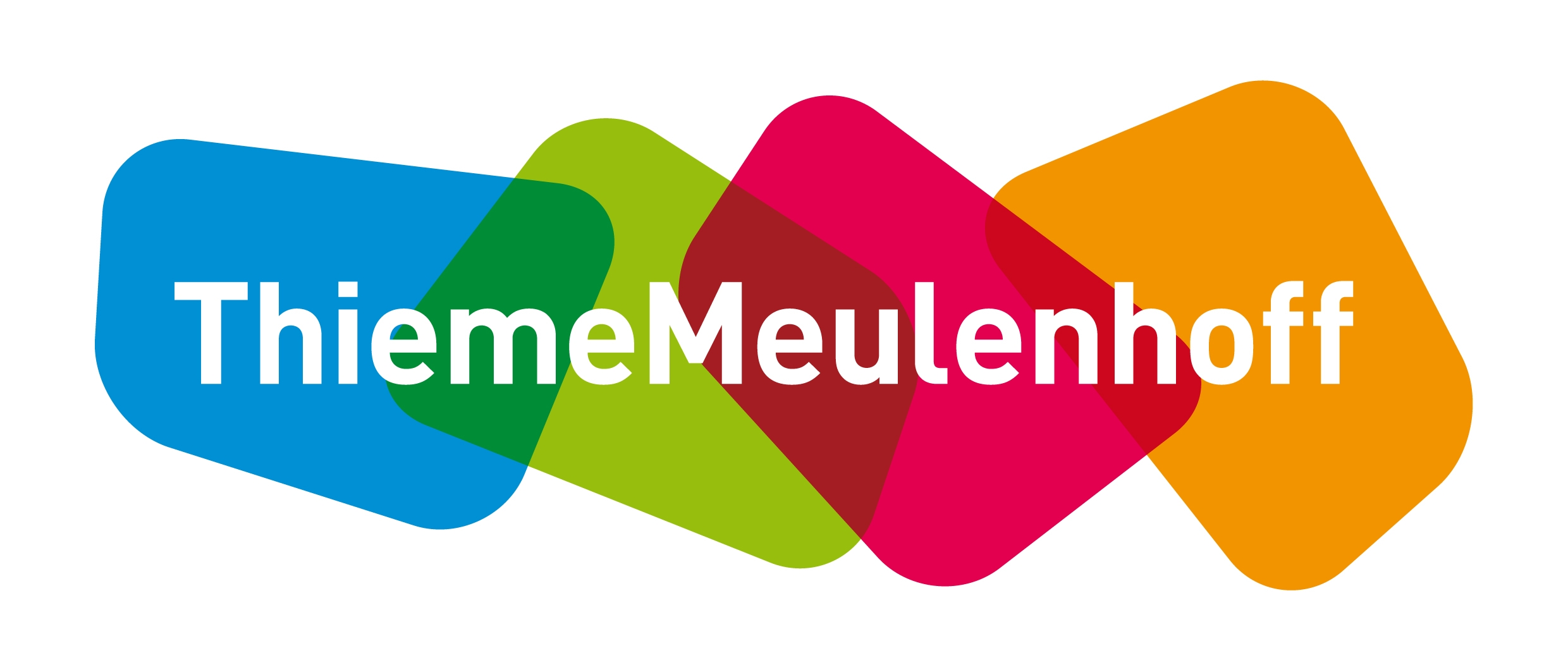 Elektromagnetisme en Elementaire deeltjesEen handige combinatie
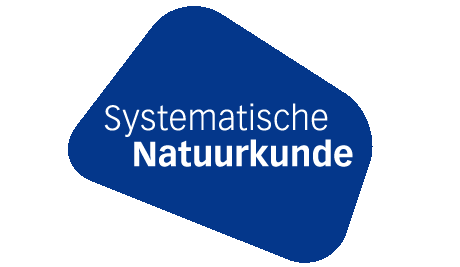 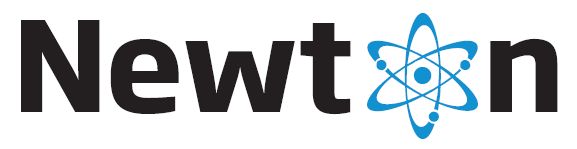 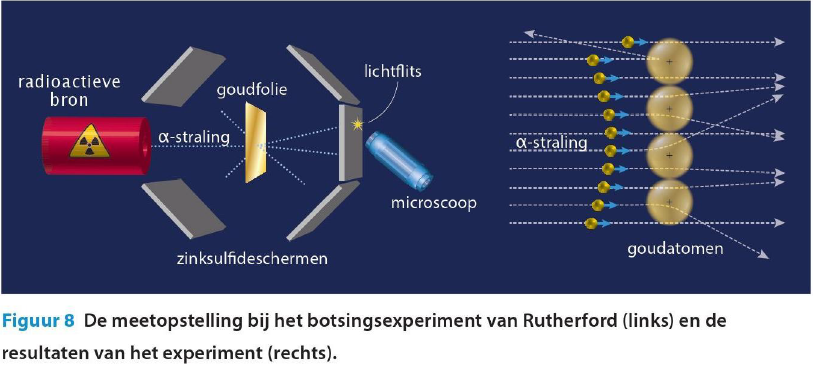 Experiment Geiger-Marsden
-straling op goudfolie
Meeste deeltjes dwars door folie
Klein deel (sterk) afgebogen
Rutherford: Afstotende coulombkracht
Afstand tot centrum atoom zeer klein
Lading kern veelvoud van e
Koolstof = +6e, helium = +2e
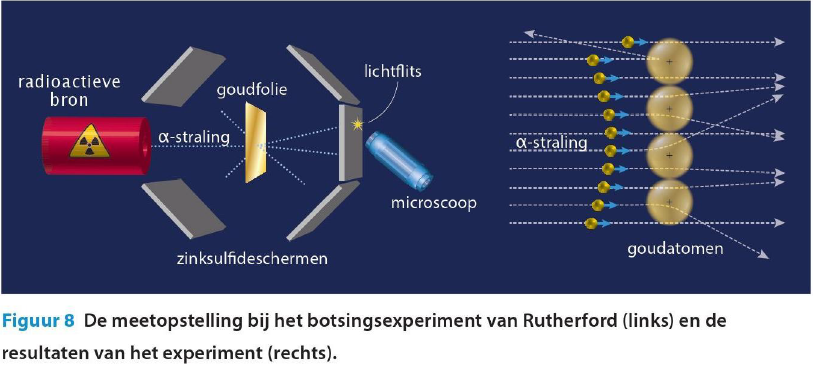 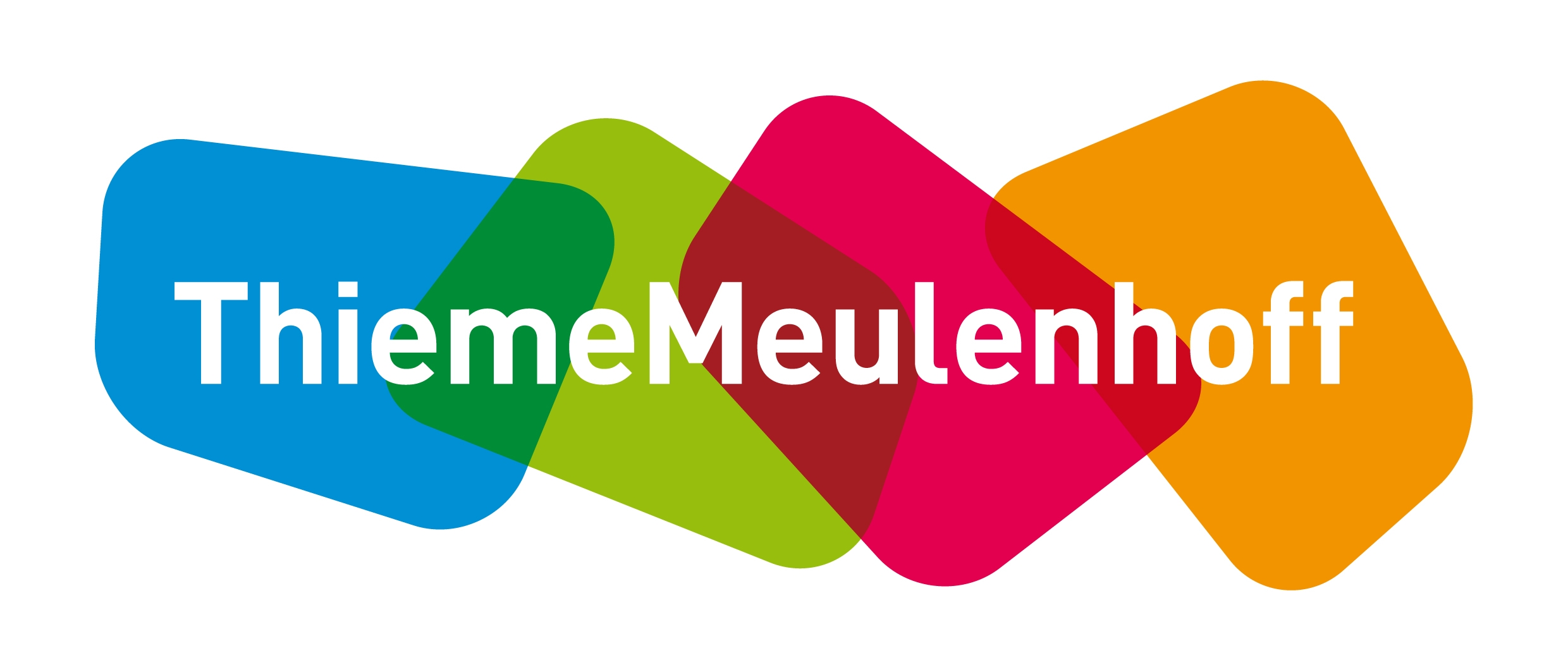 Elektromagnetisme en Elementaire deeltjesEen handige combinatie
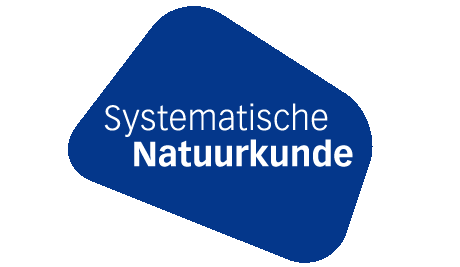 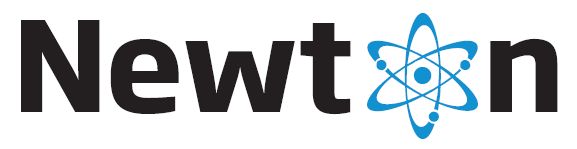 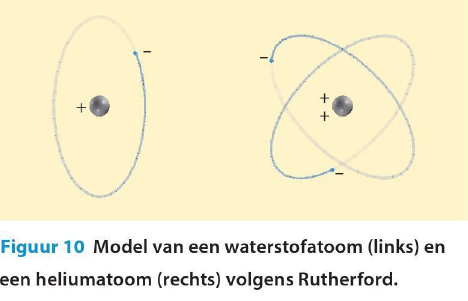 Atoommodel Rutherford
Kleine, zware en positieve kern
Negatieve elektronen er omheen
Aantal elektronen ongeveer ½ ∙ atoommassa 
Ontdekking proton en neutron
Beschietingen met -straling
Atoommodel Bohr
Energieniveaus elektronen
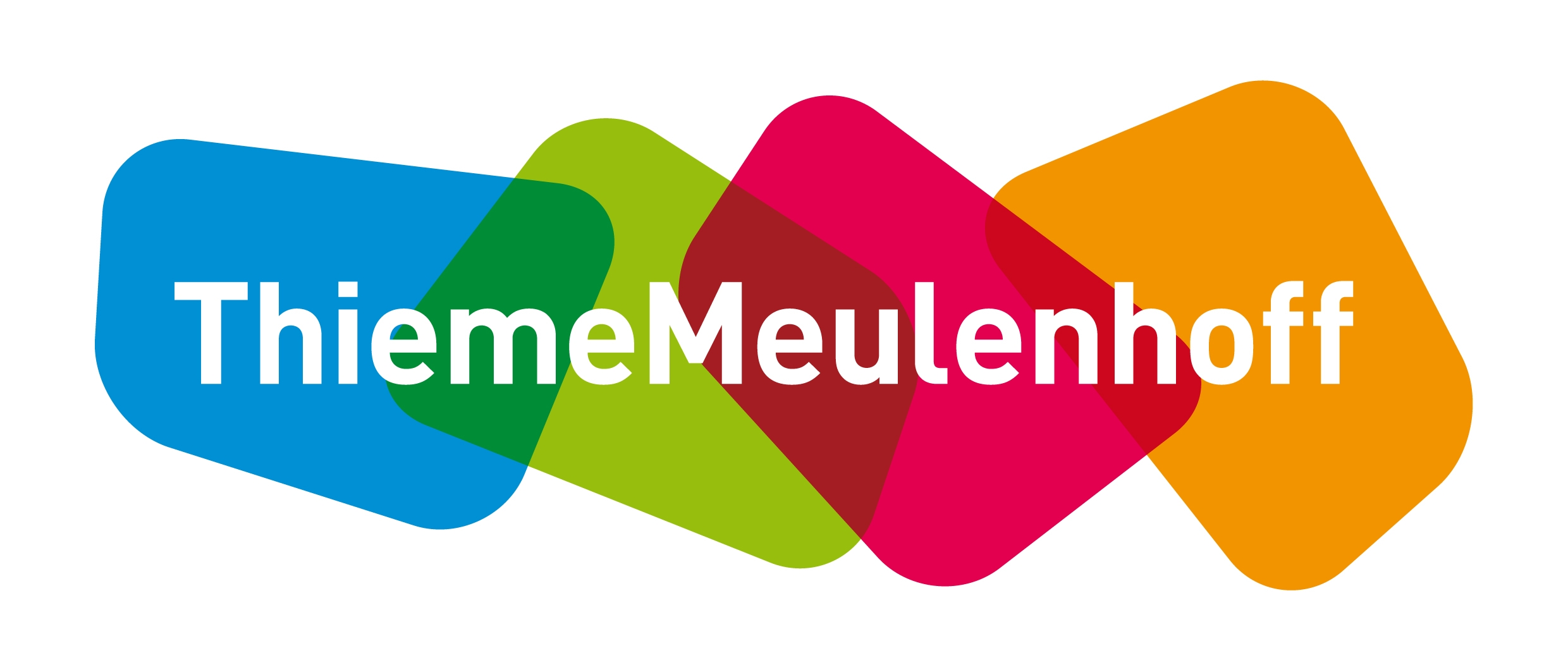 Elektromagnetisme en Elementaire deeltjesEen handige combinatie
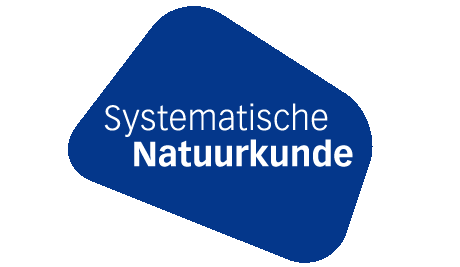 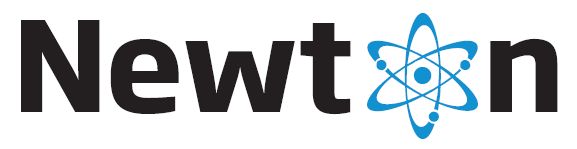 Indeling lesmateriaal
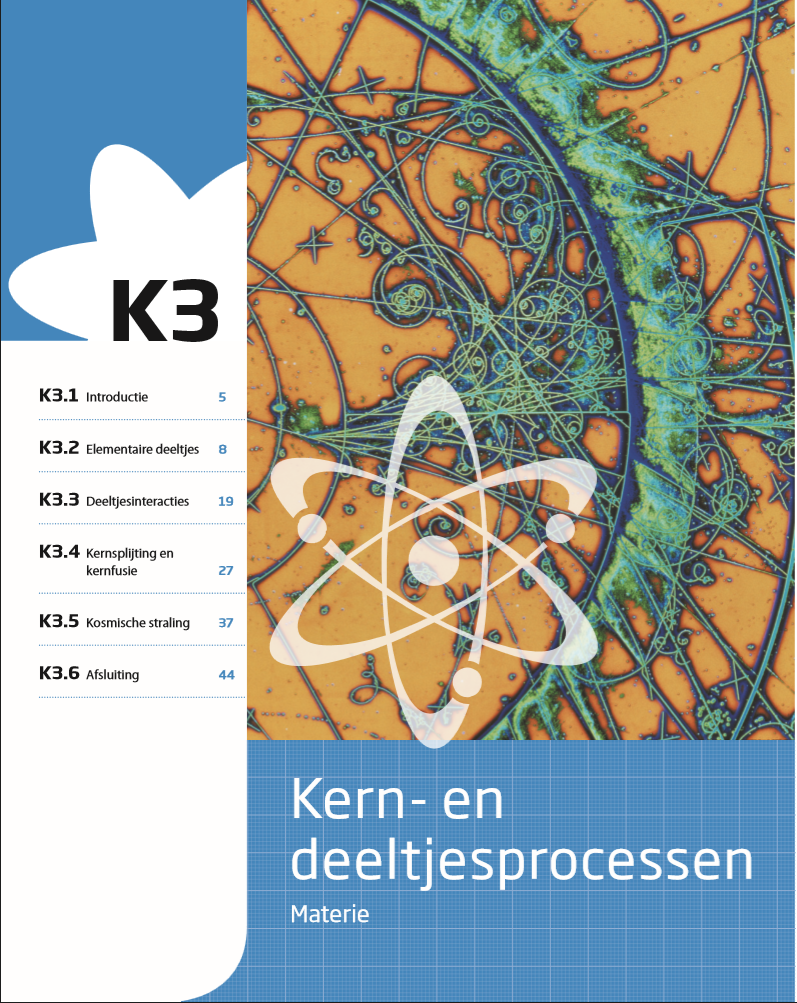 Introductie
K3.1	Versnellen in een elektrisch veld
K3.2	Afbuigen in een magnetisch veld
K3.3	De ontdekking van het elektron
K3.4	Atoommodellen
K3.5	Equivalentie massa en energie
K3.6	Elementaire deeltjes
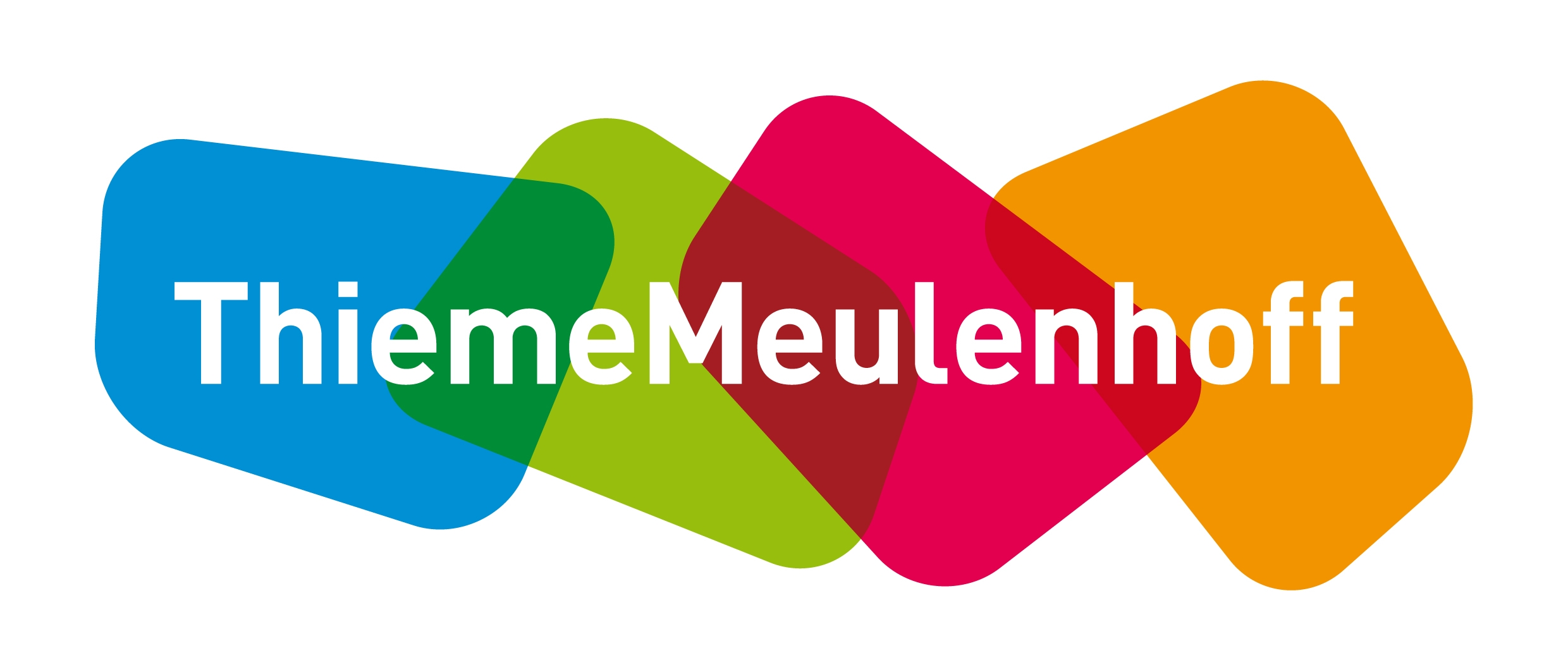 Elektromagnetisme en Elementaire deeltjesEen handige combinatie
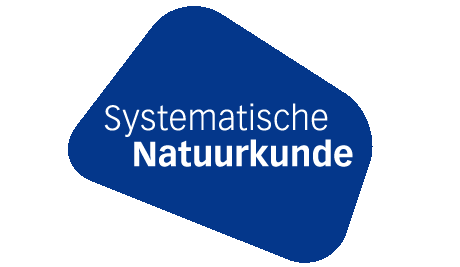 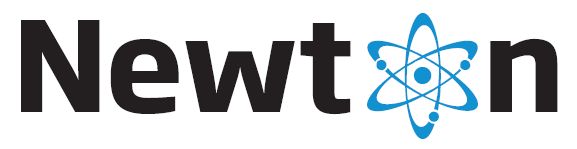 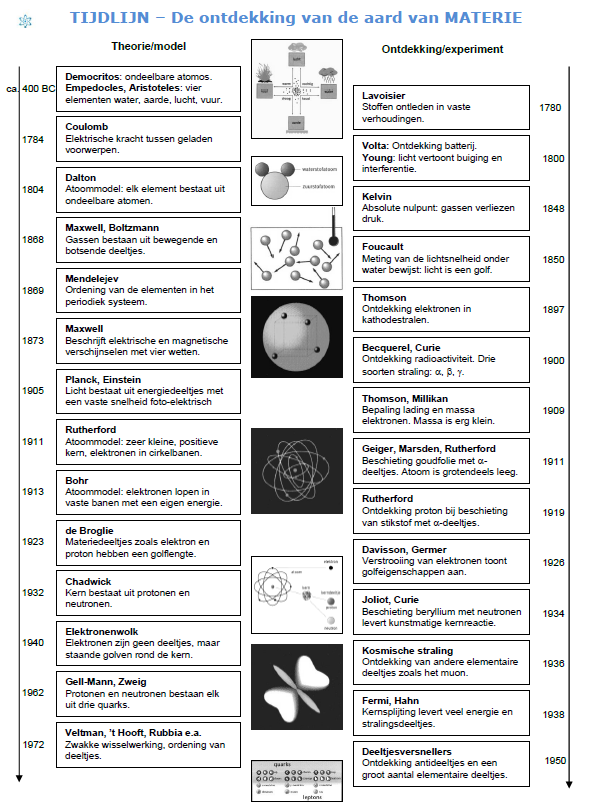 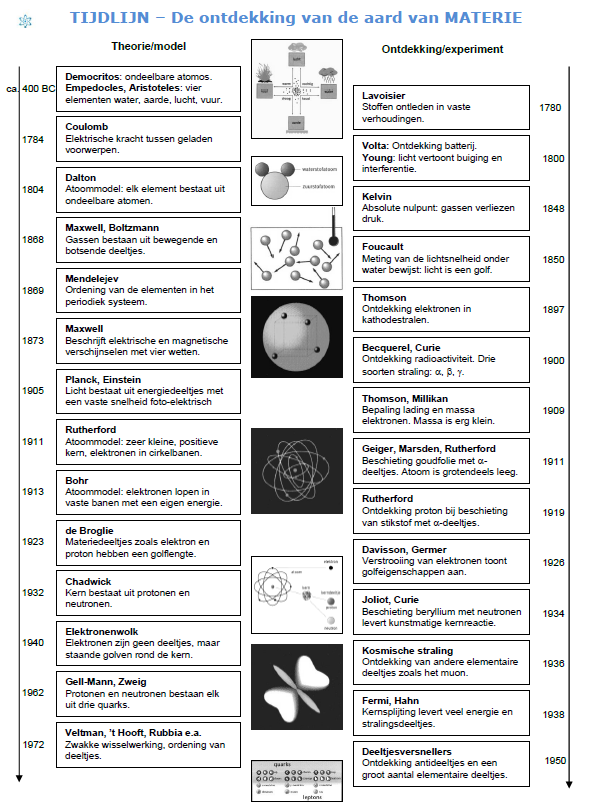 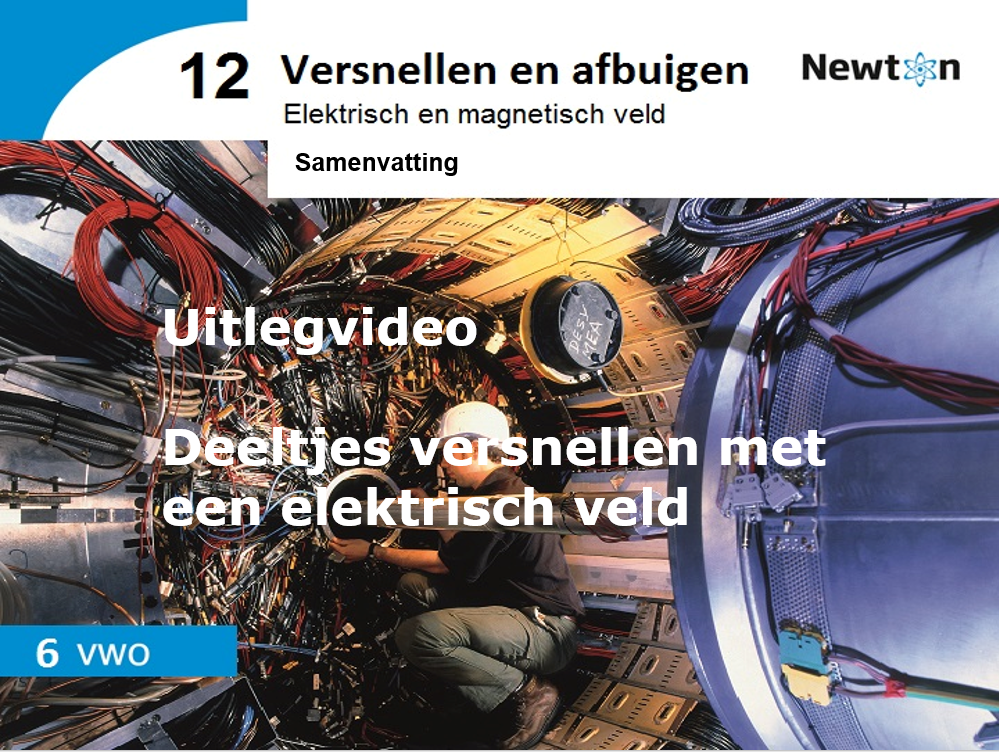 Digitaal lesmateriaal
Uitlegvideo’s
Bij elke paragraaf (PPT)
Presentatie in de klas
Voorbereiding toets
Quiz in socrative bij video

Theorie + opgaven in lesbundel
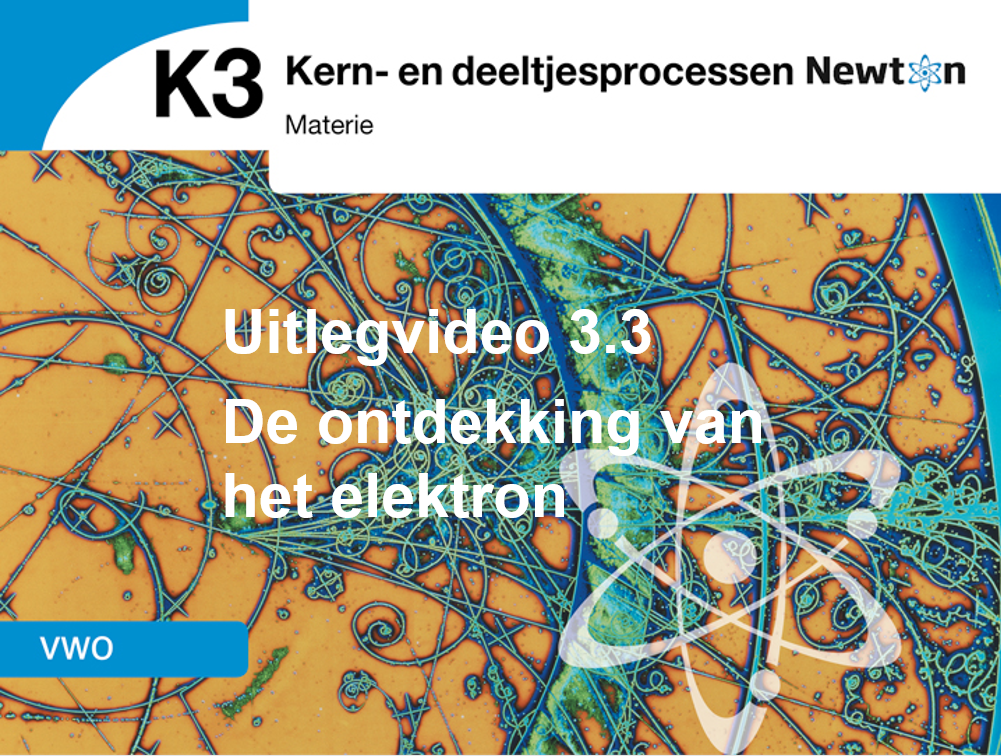 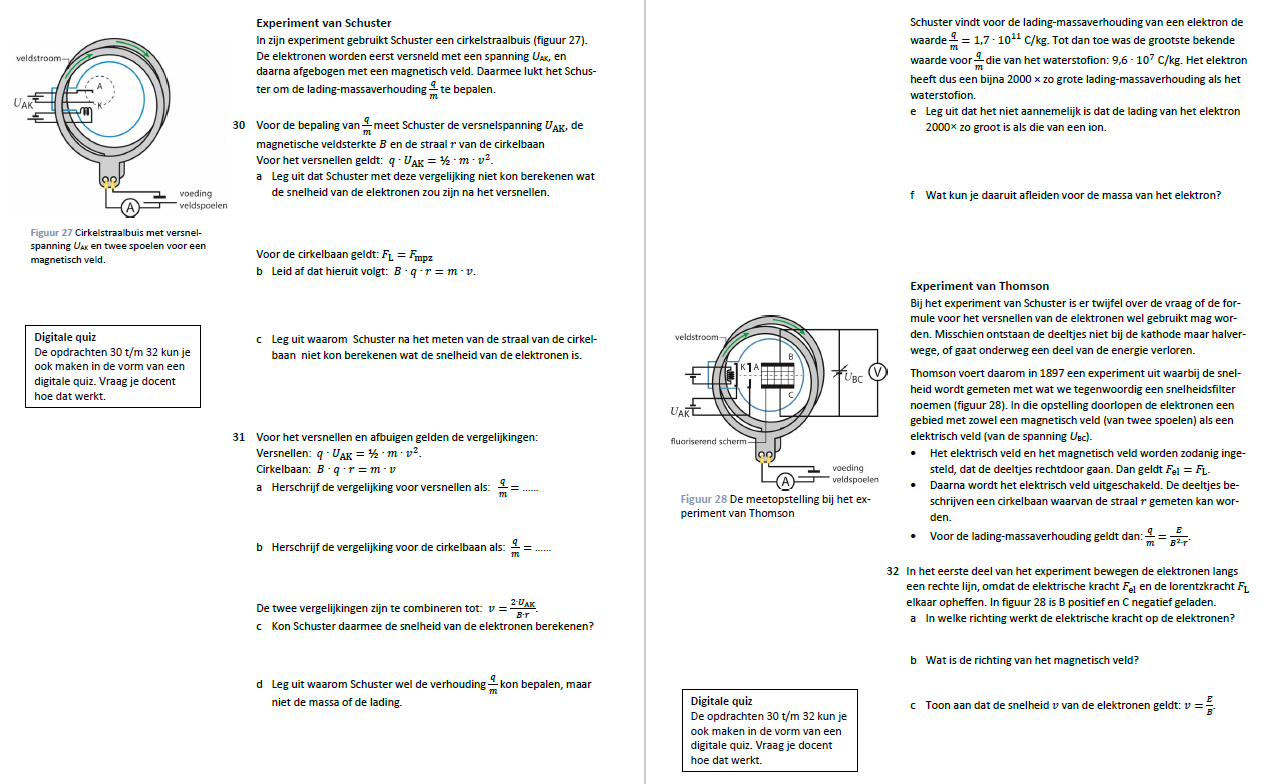 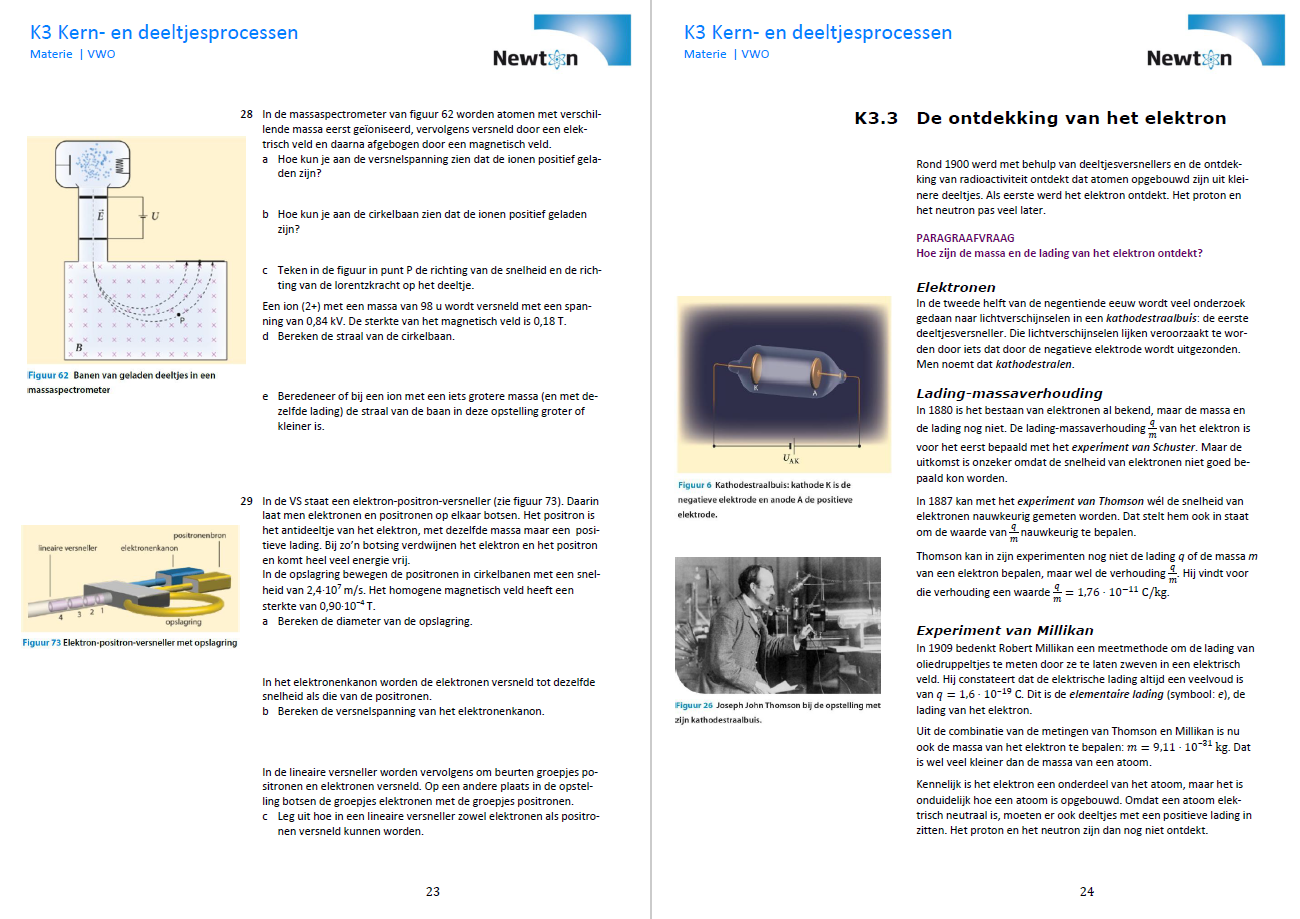 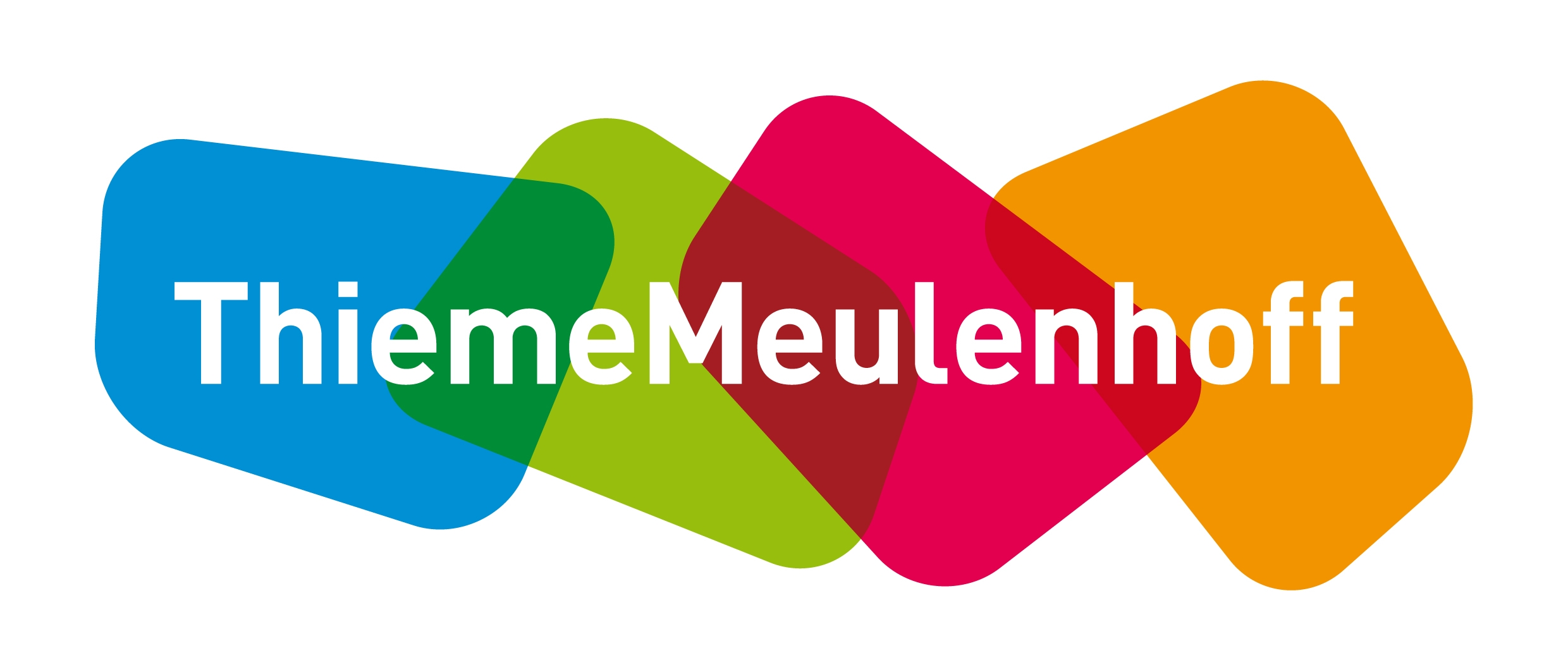 Elektromagnetisme en Elementaire deeltjesEen handige combinatie
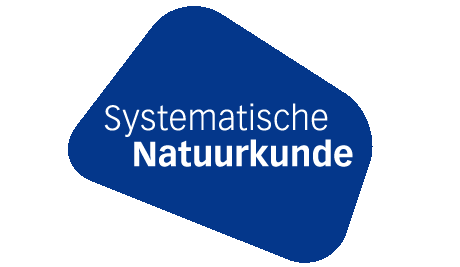 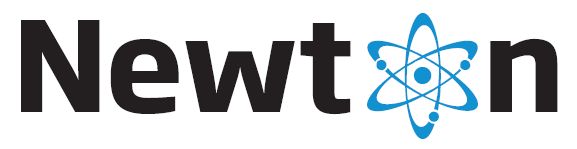 K3.3B – Ontdekking elektron
youtu.be/FPCJbqd0LfU
b.socrative.com/teacher/#import-quiz/47493534 
 
K3.4 – Atoommodellen	
youtu.be/ek9WgiLO7gA
b.socrative.com/teacher/#import-quiz/47533846 
 
K3.5 – Massa en energie	
youtu.be/8LBUfPU9m4Y
b.socrative.com/teacher/#import-quiz/47518426
K3.1 – Deeltjes versnellen	
youtu.be/JrX9od184Tc
b.socrative.com/teacher/#import-quiz/46143049
 
K3.2 – Deeltjes afbuigen
youtu.be/20cEjp1fHeo
b.socrative.com/teacher/#import-quiz/46147733 
 
K3.3A – Ontdekking elektron
youtu.be/uFtORMuazTI
b.socrative.com/teacher/#import-quiz/47465711
Bekijk het materiaal bij een of meer paragrafen. Downloadlink volgt later.
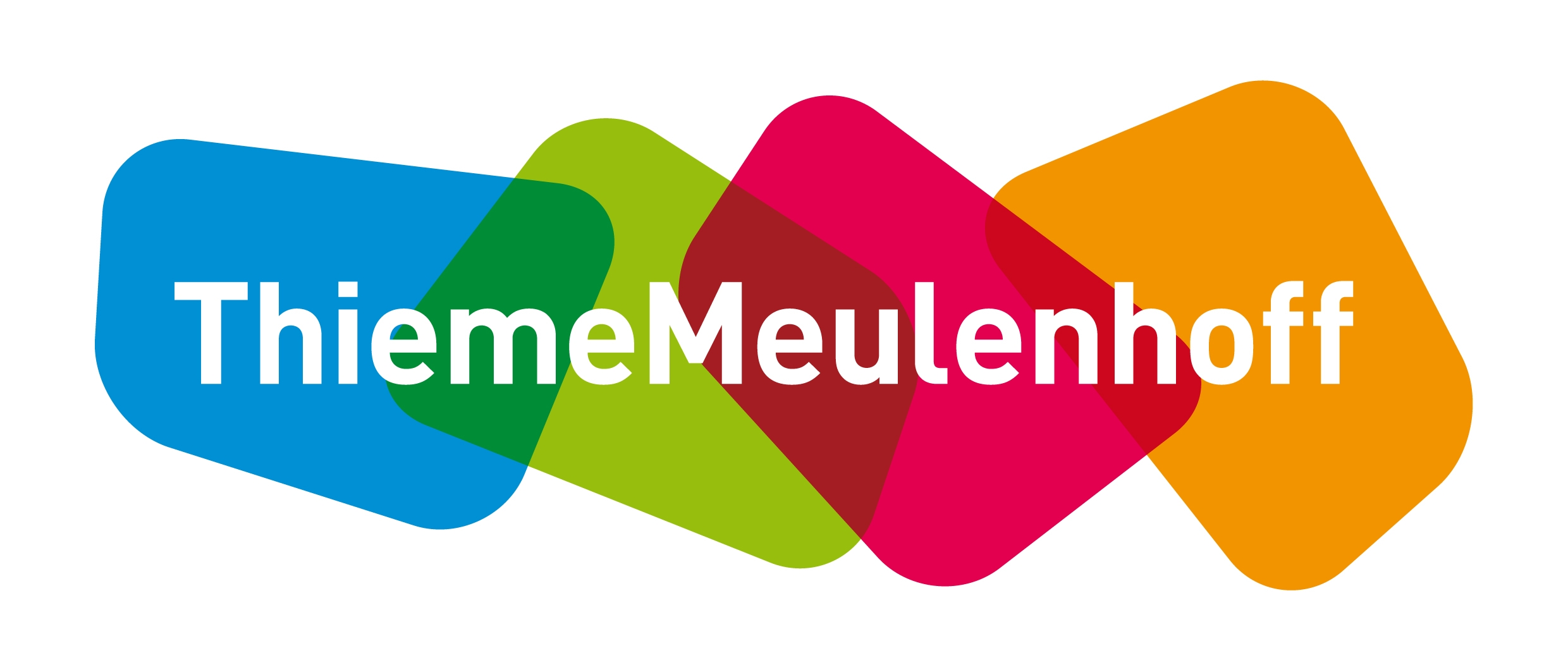 Opties voor andere keuzegroepenWeer & atmosfeer; Telescoop; Robotica
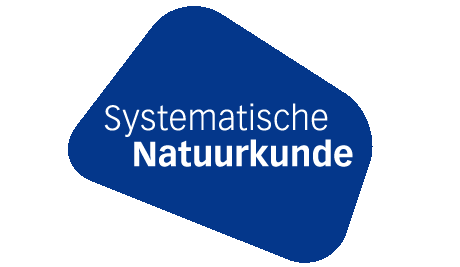 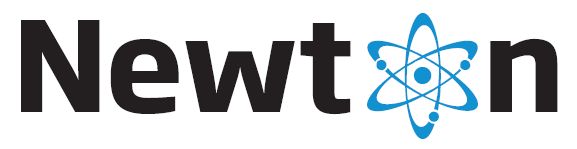 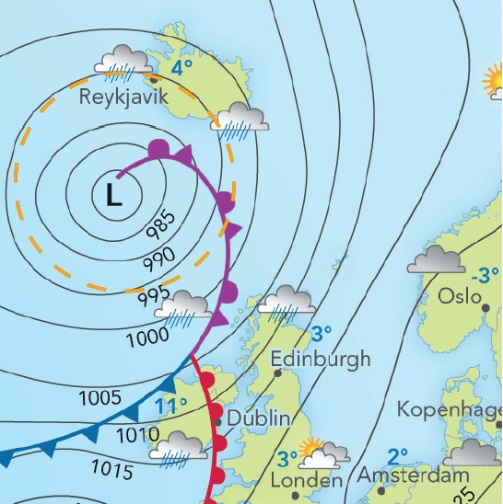 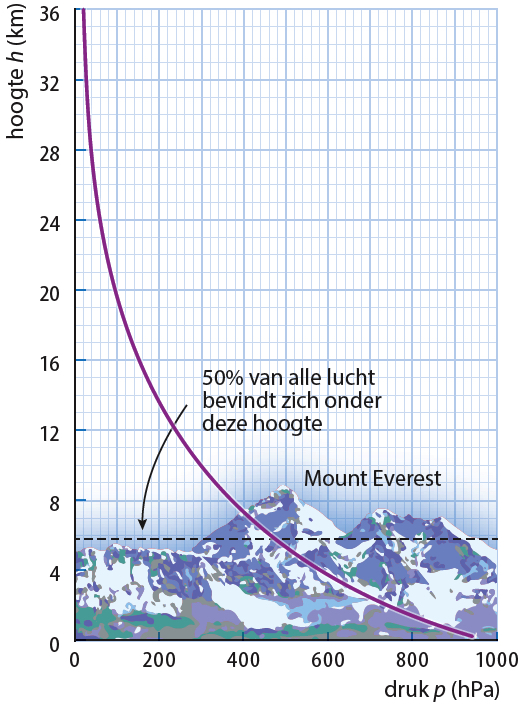 Weer & atmosfeer
Vochtigheid, dauwpunt, wolkenhoogte
Atmosfeer en luchtdruk, temperatuur
Isobaren en drukgebieden, corioliseffect
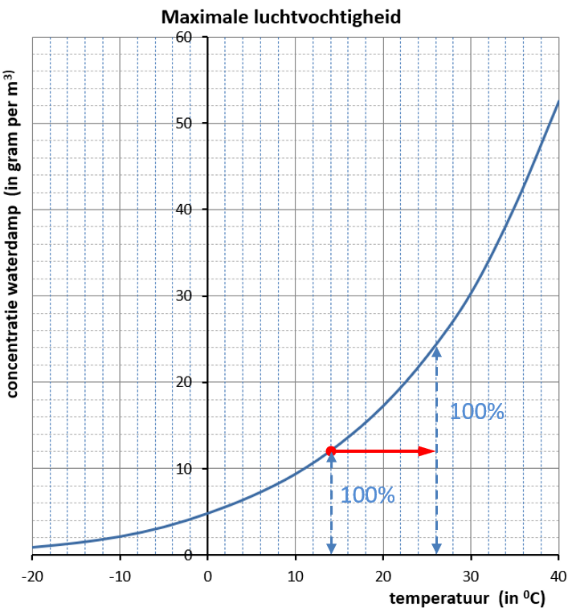 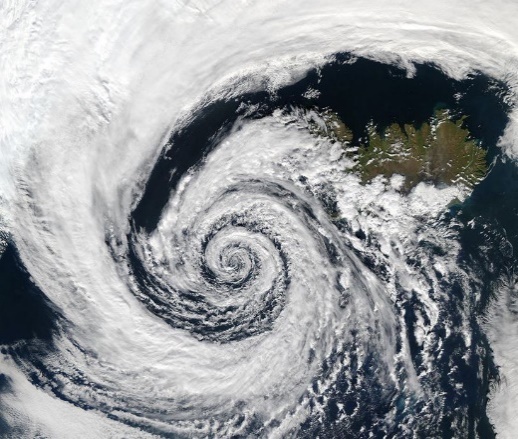 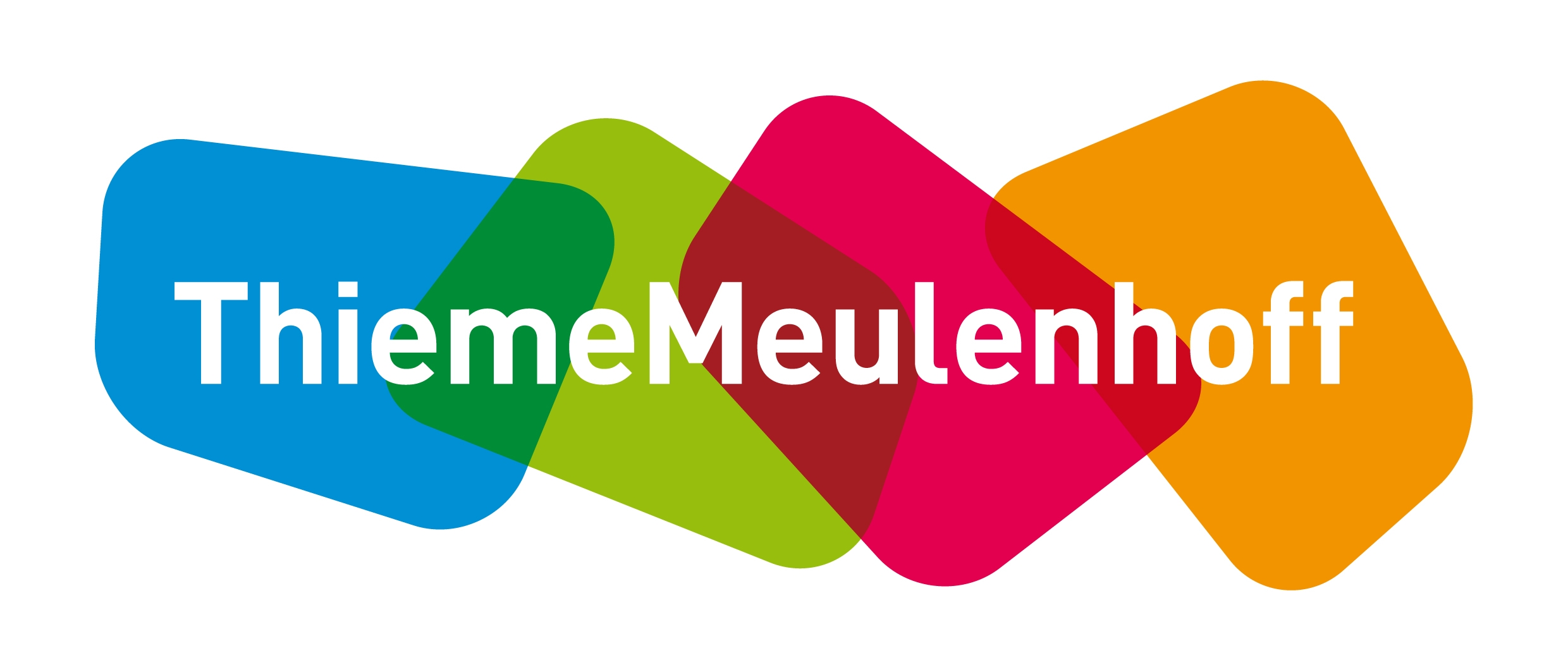 Opties voor andere keuzegroepenWeer & atmosfeer; Telescoop; Robotica
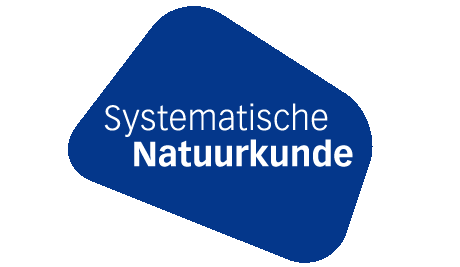 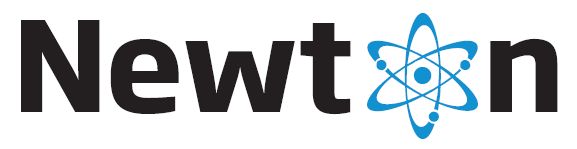 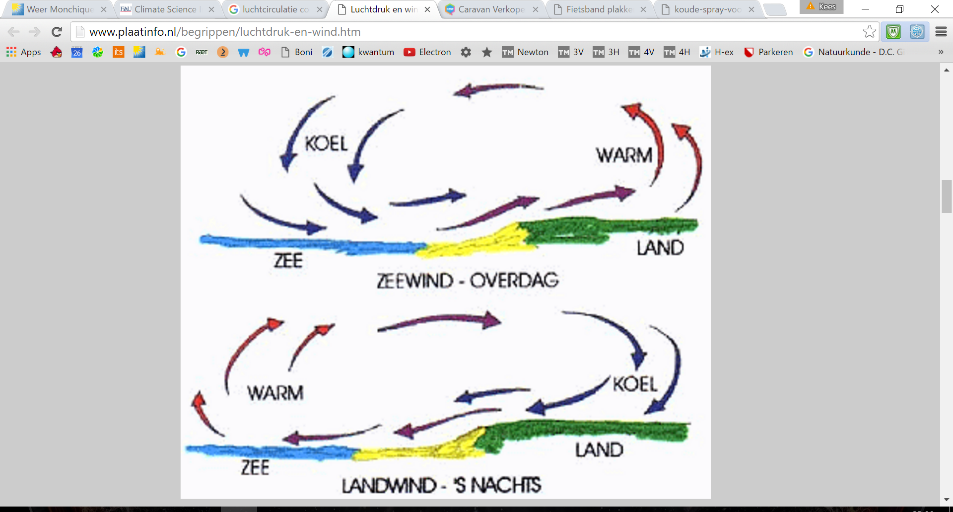 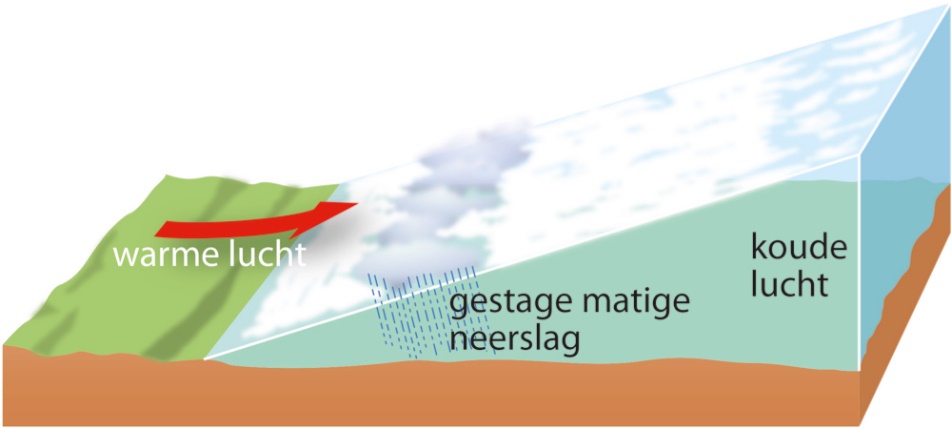 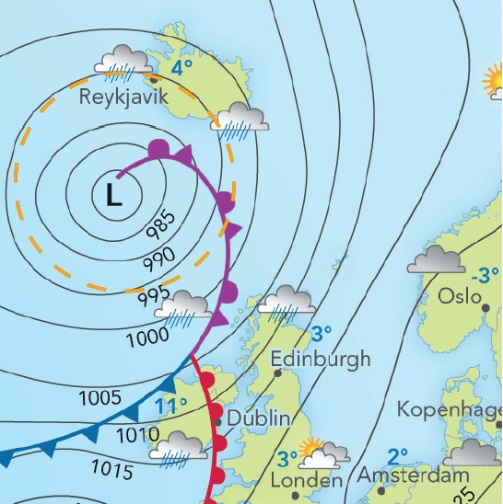 Weer & atmosfeer
Weerfronten (kou, warmte en occlusie), soorten wolken
Ontstaan van drukgebieden, zeebries, circulatie, straalstroom	
Klimaatcellen, zone’s en overheersende windrichting
Extreem weer
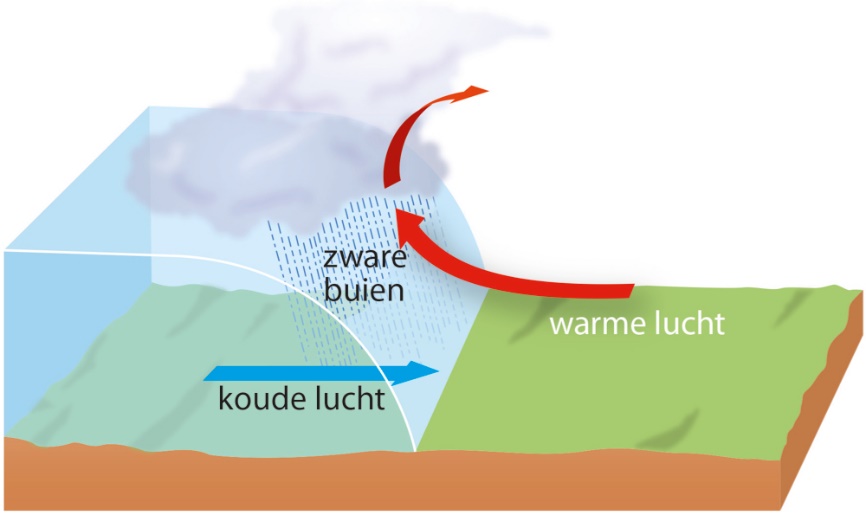 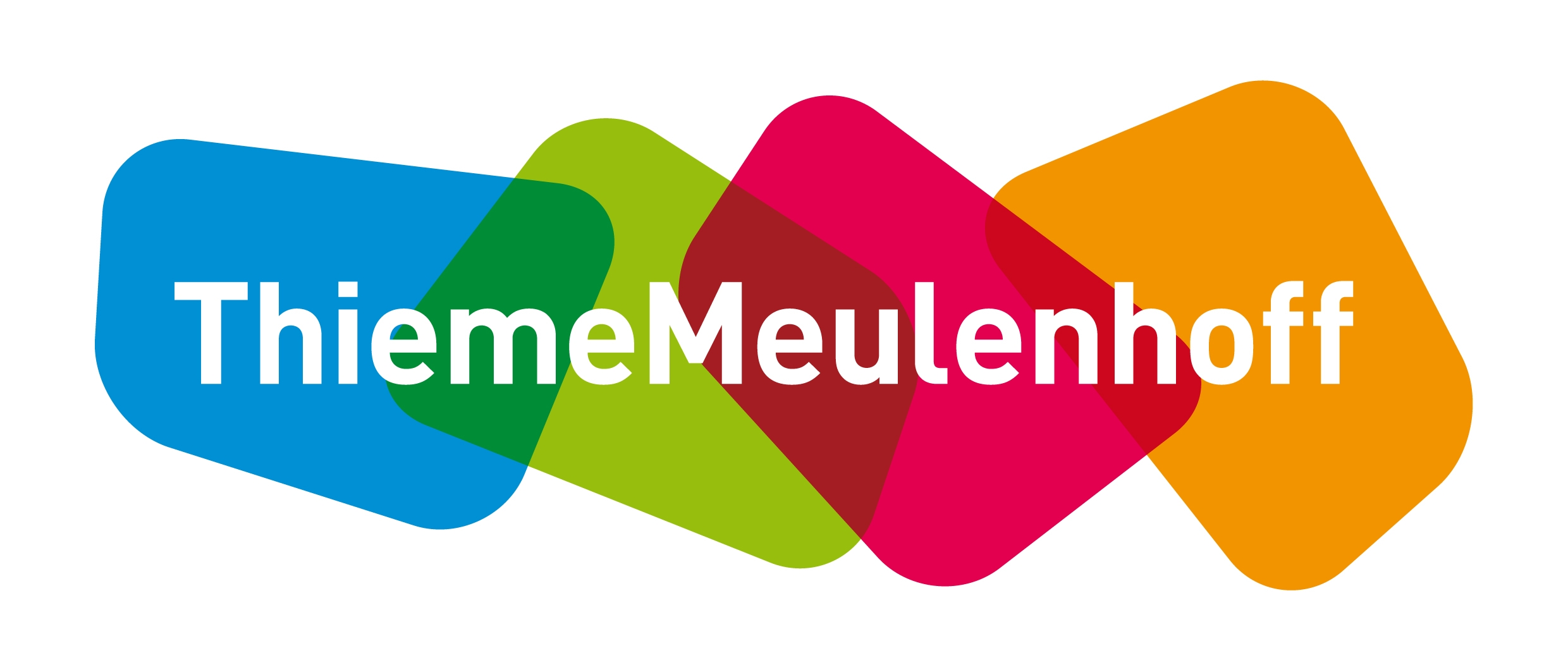 Opties voor andere keuzegroepenWeer & atmosfeer; Telescoop; Robotica
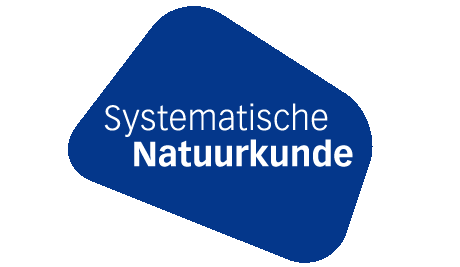 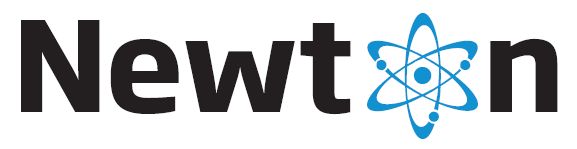 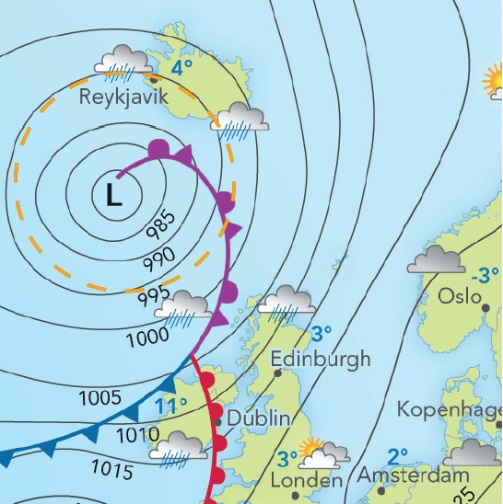 Lesmateriaal – Weer & atmosfeer
Bundel met theorie + opgaven
Uitlegvideo’s
Quizzen in Forms
Combinatie met Materialen (vwo)
Gassen en druk (deeltjesmodel)
Volume, temperatuur en druk
Algemene gaswet
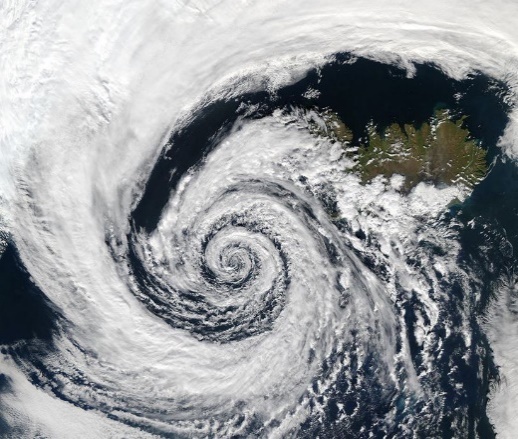 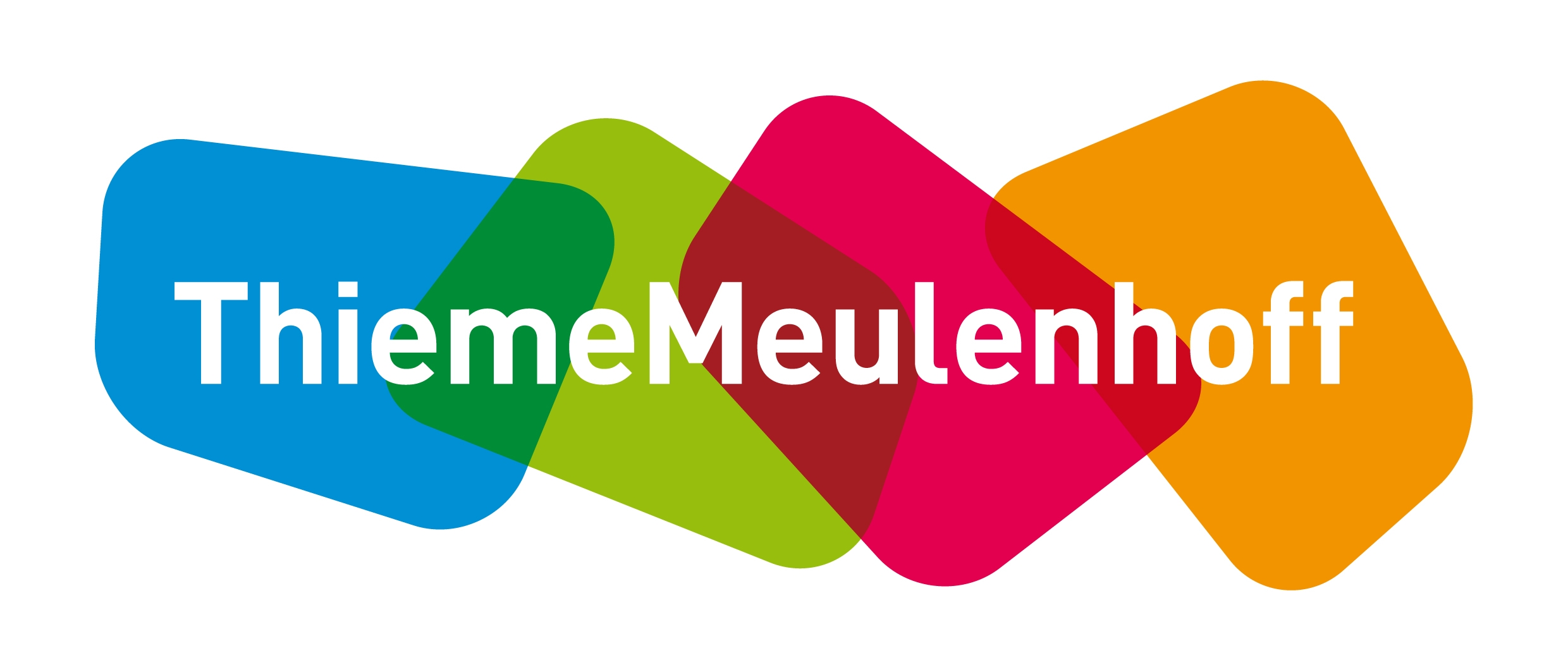 Opties voor andere keuzegroepenWeer & atmosfeer; Telescoop; Robotica
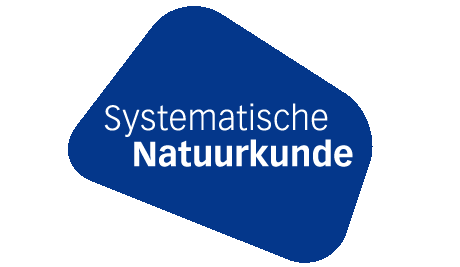 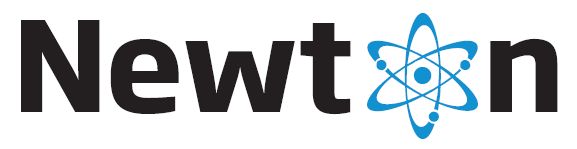 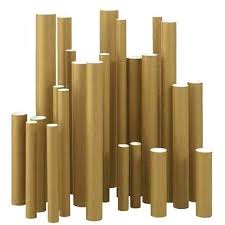 Telescoop (bij Optica – havo)
Kartonnen kokers (internet)
Acryl lenzen (Ipacity)
Ontwerpopdracht 
Keuze uit verschillende lenzen
Scherpstelmechanisme
Theorie: gedeelte katern
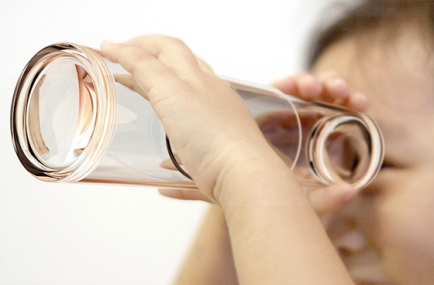 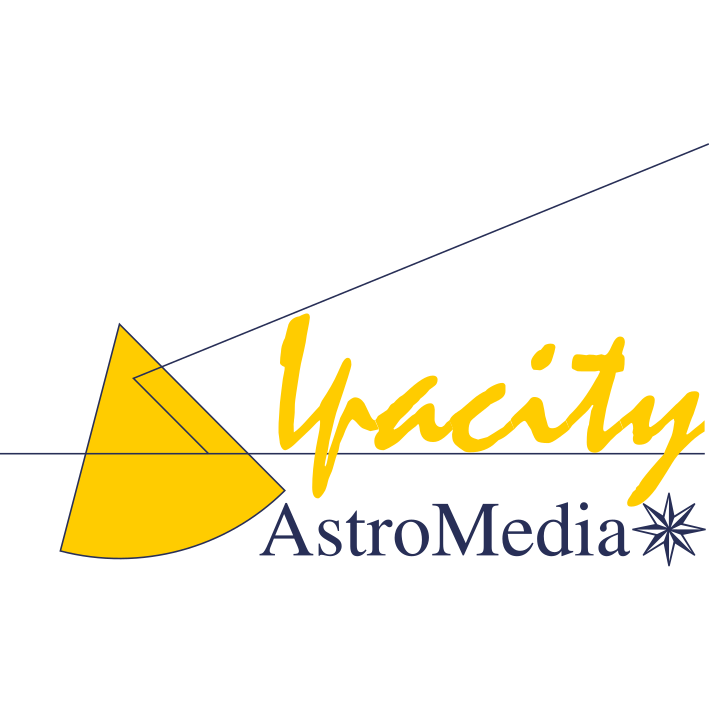 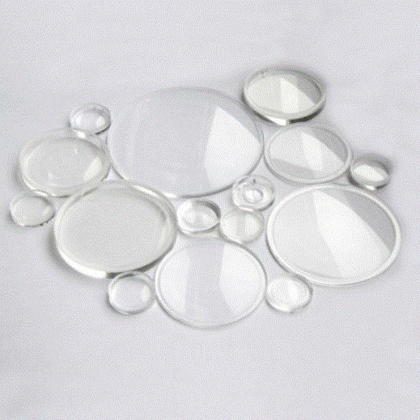 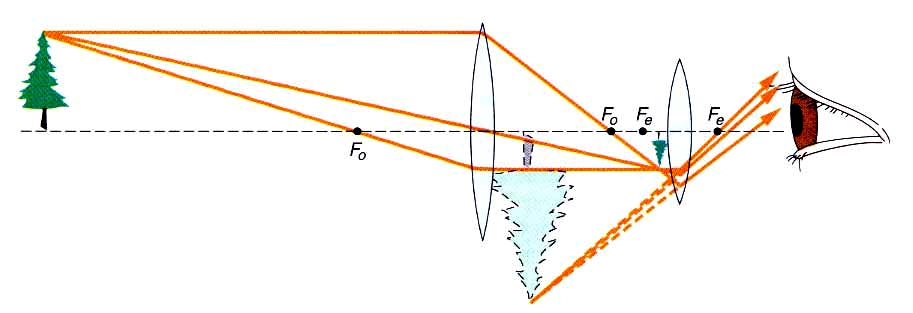 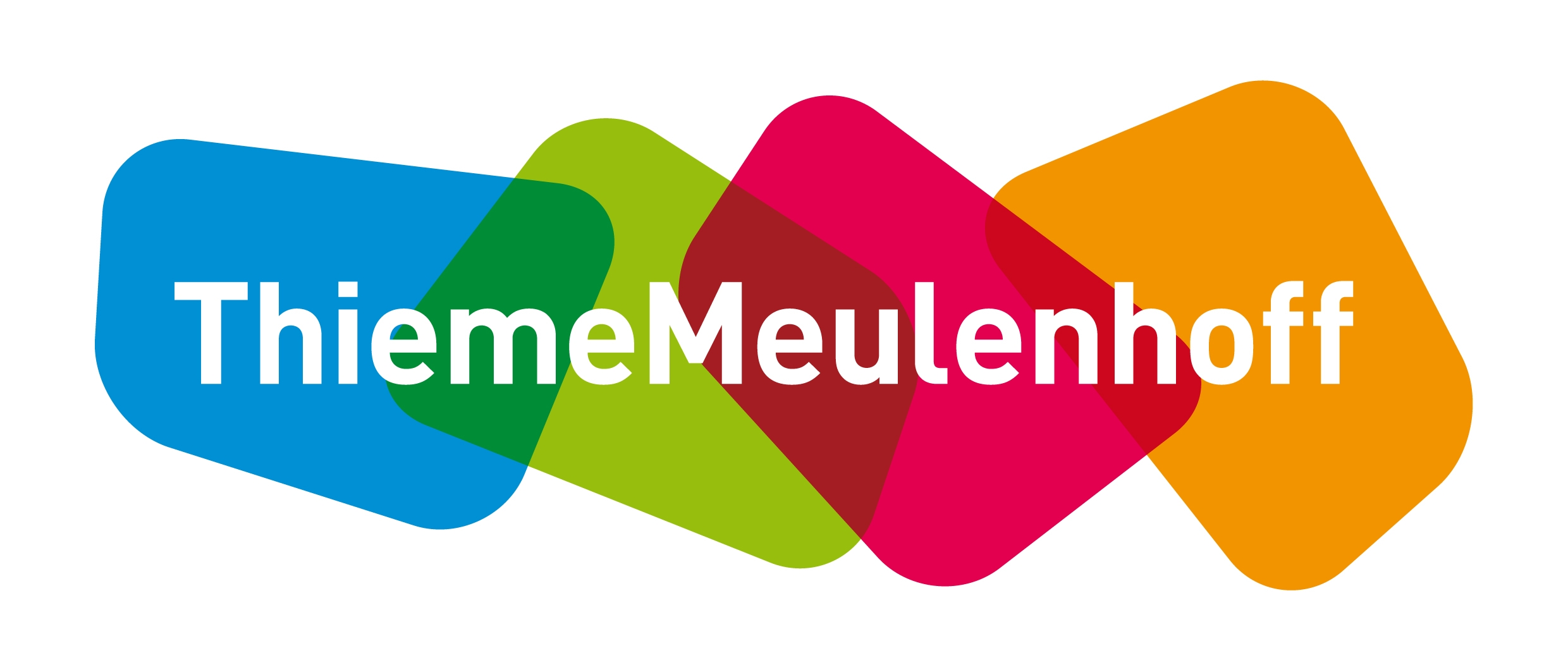 Opties voor andere keuzegroepenWeer & atmosfeer; Telescoop; Robotica
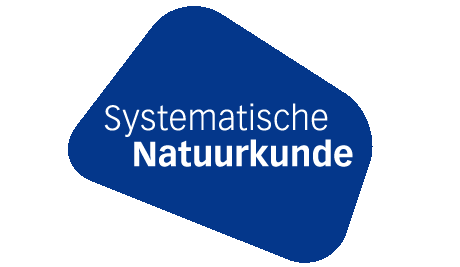 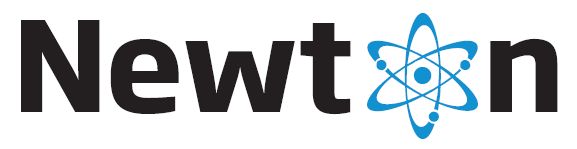 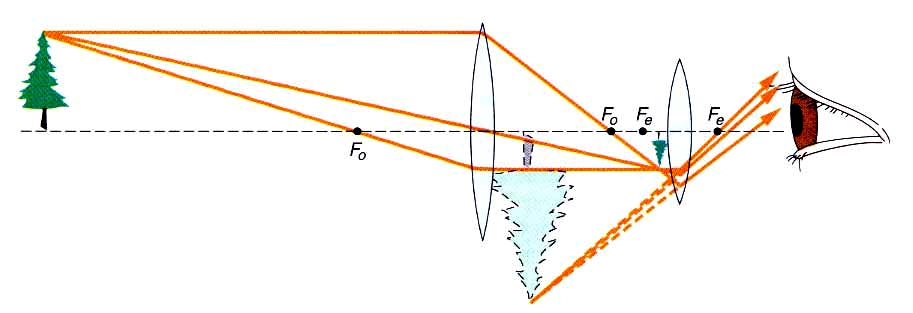 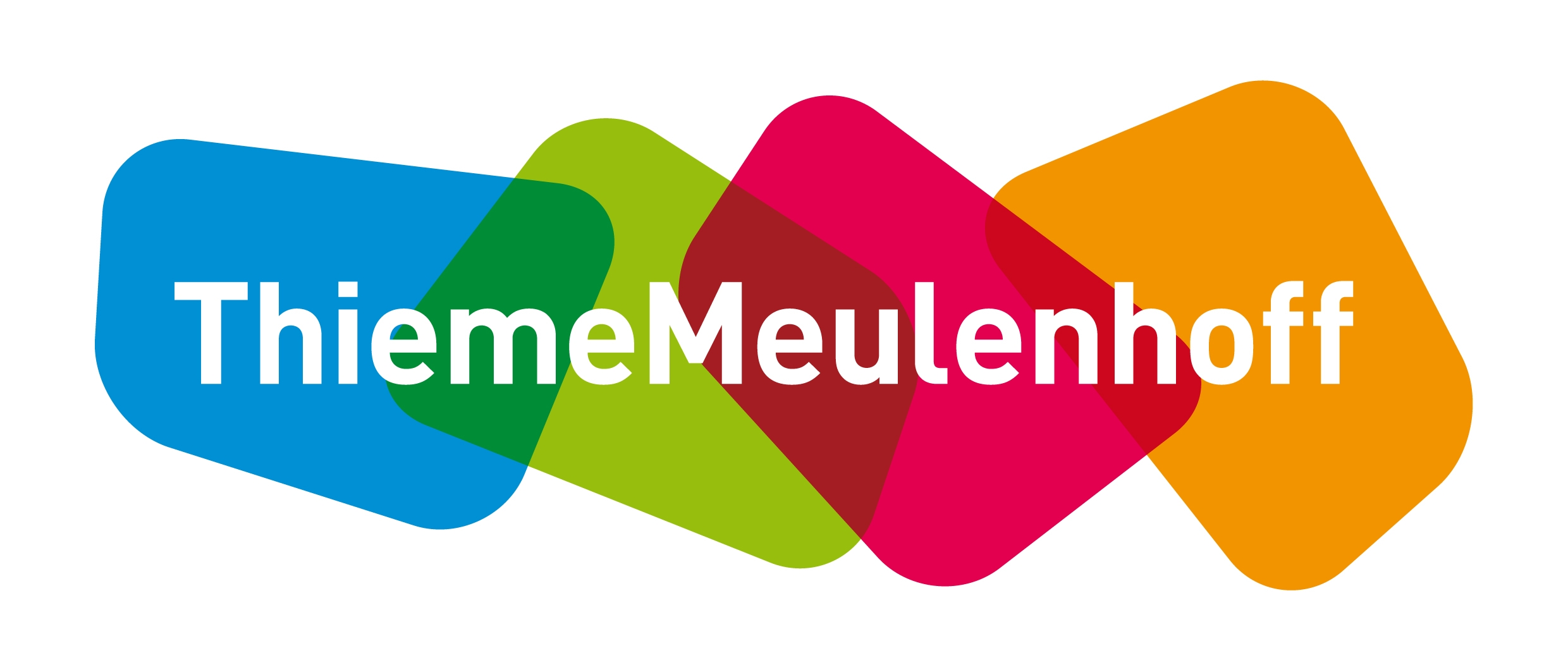 Opties voor andere keuzegroepenWeer & atmosfeer; Telescoop; Robotica
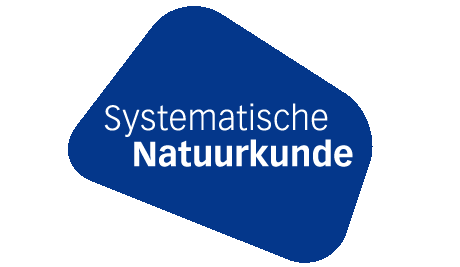 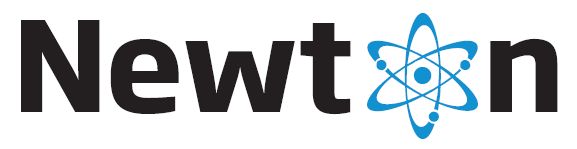 Robotica (bij Automatisering – havo)
Micro:bit + Maqueen
Vriendelijke programmeeromgeving
Drukknoppen, afstandsensor, motoren
Lijnvolgen met twee reflectiesensoren aan de  onderzijde
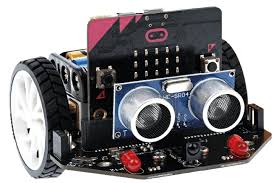 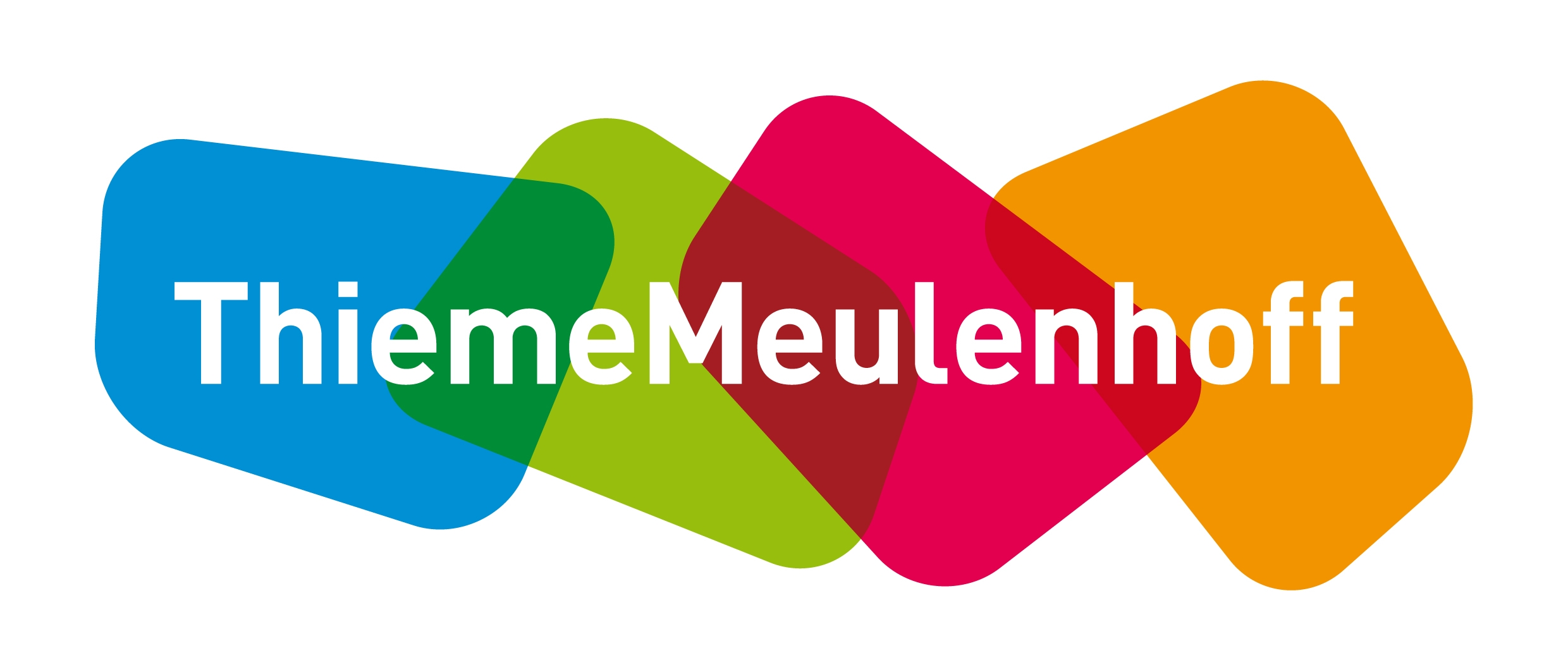 Opties voor andere keuzegroepenWeer & atmosfeer; Telescoop; Robotica
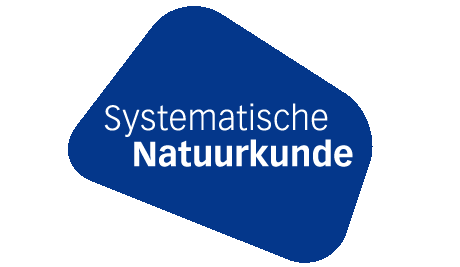 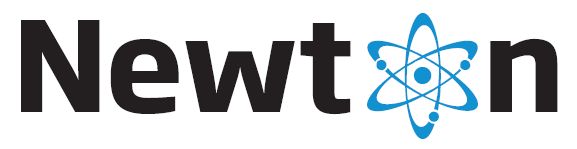 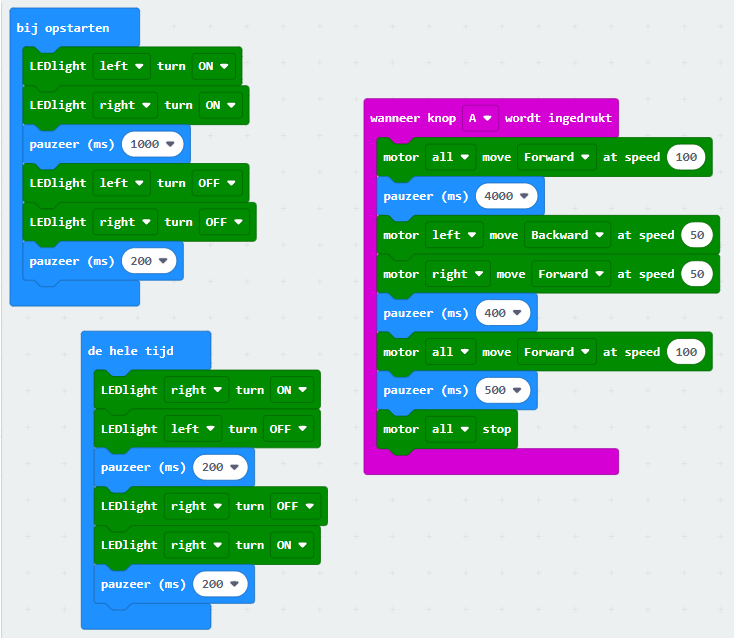 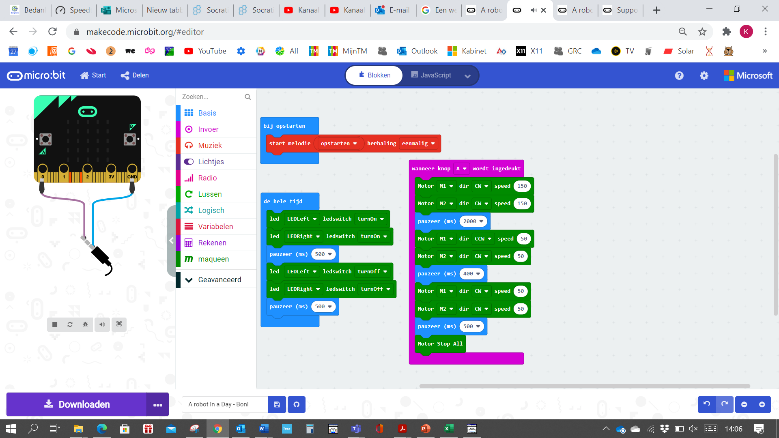 Workshop A robot in a Day
3 levels
Voorbeeldprogramma’s
Start, hele tijd, knop A 
Level 1: Programma aanpassen

Level 2: Stoppen voor obstakel
Als … dan … anders …
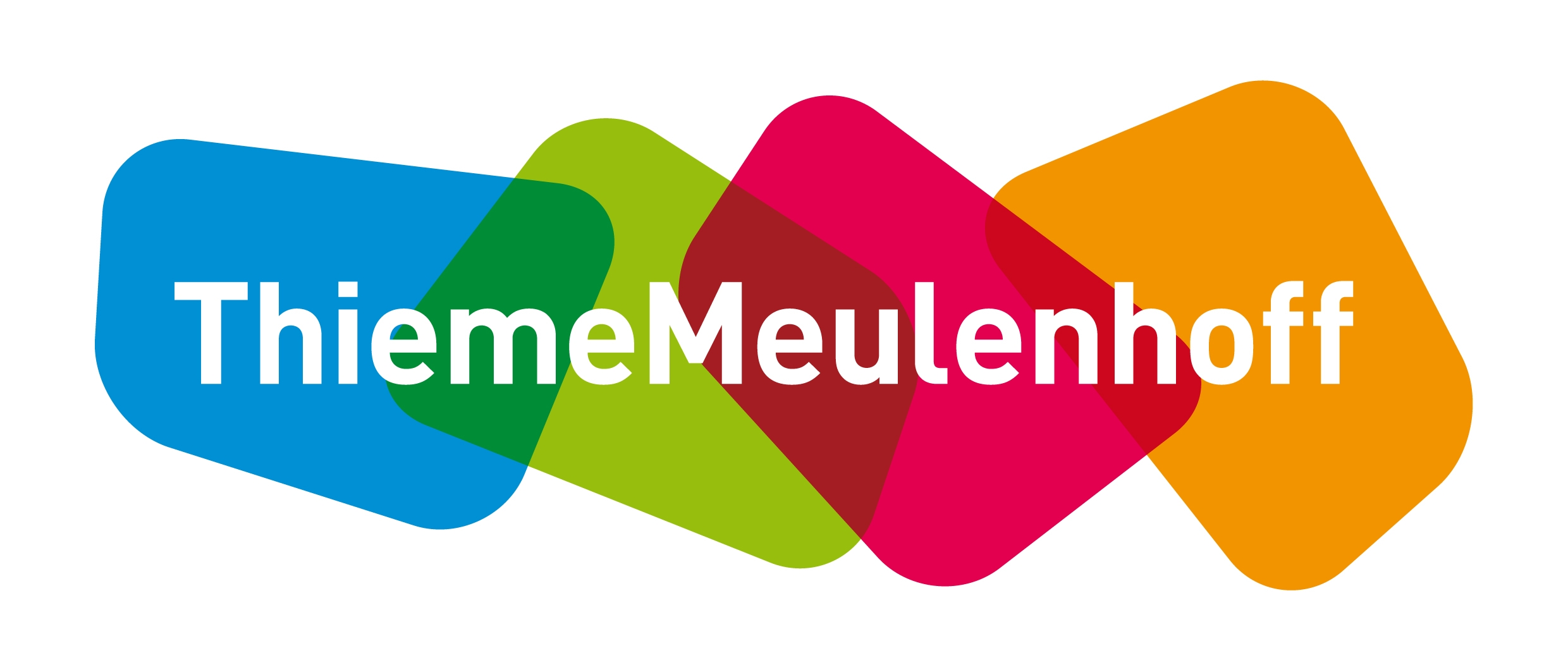 Opties voor andere keuzegroepenWeer & atmosfeer; Telescoop; Robotica
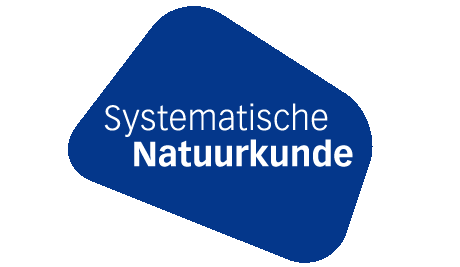 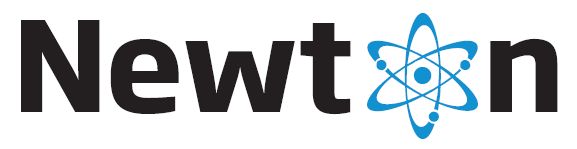 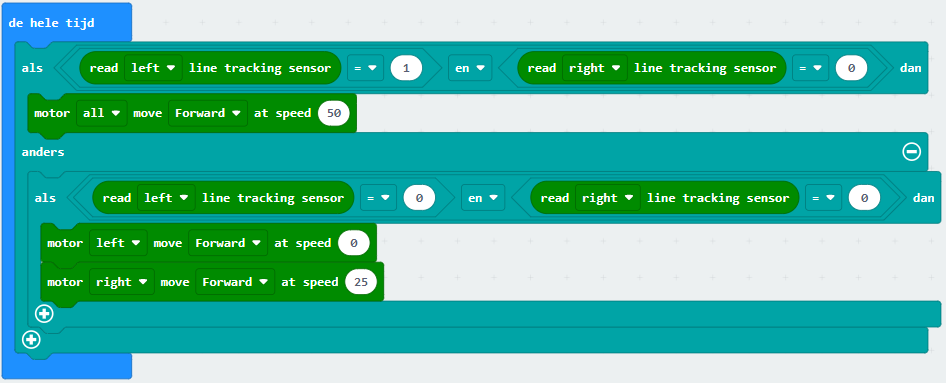 Workshop A robot in a Day
Level 3
Lijn volgen
Als … en … dan … anders …
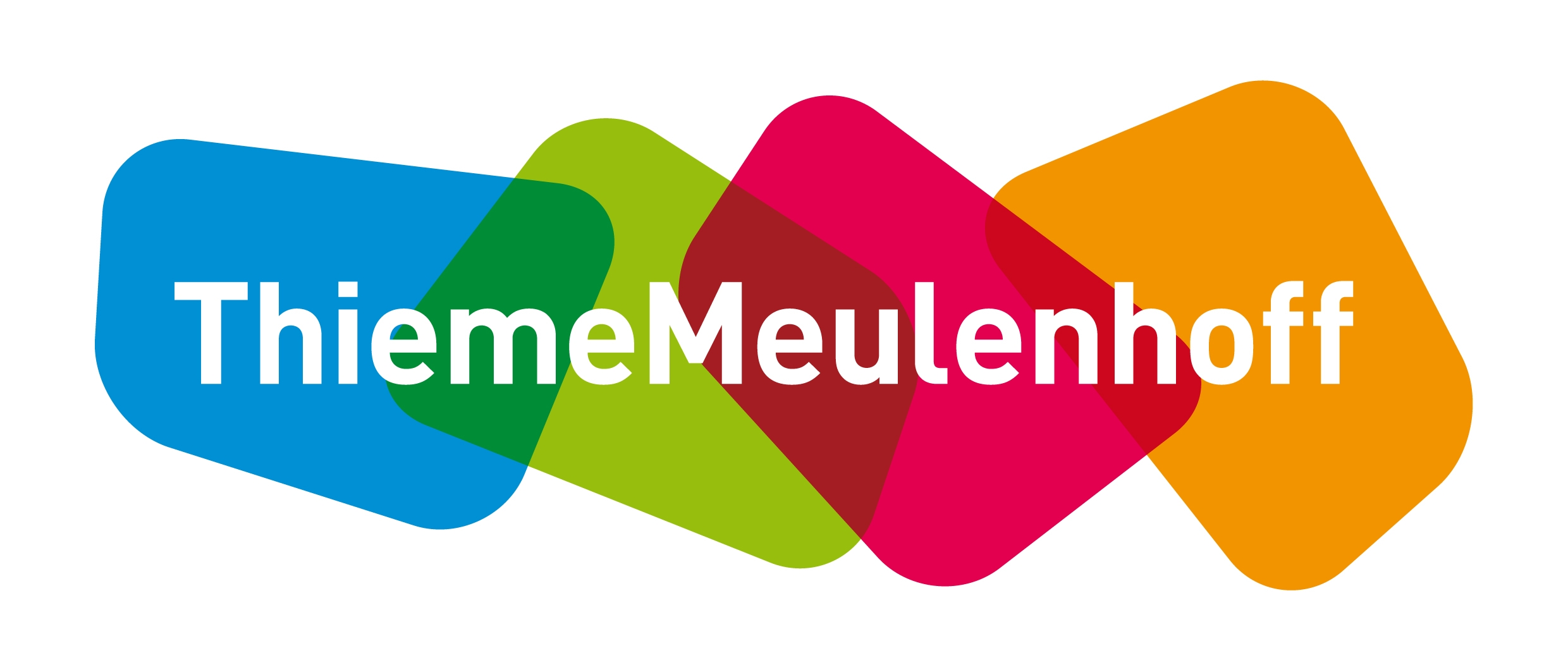 Opties voor andere keuzegroepenWeer & atmosfeer; Telescoop; Robotica
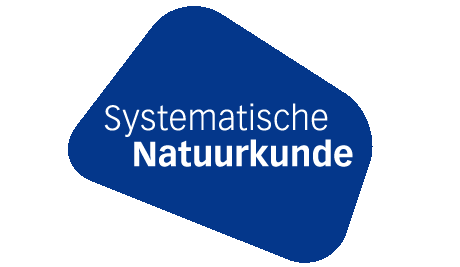 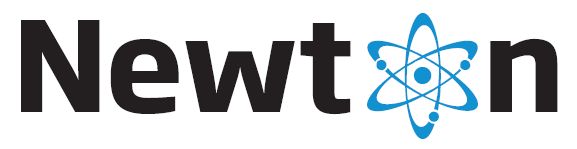 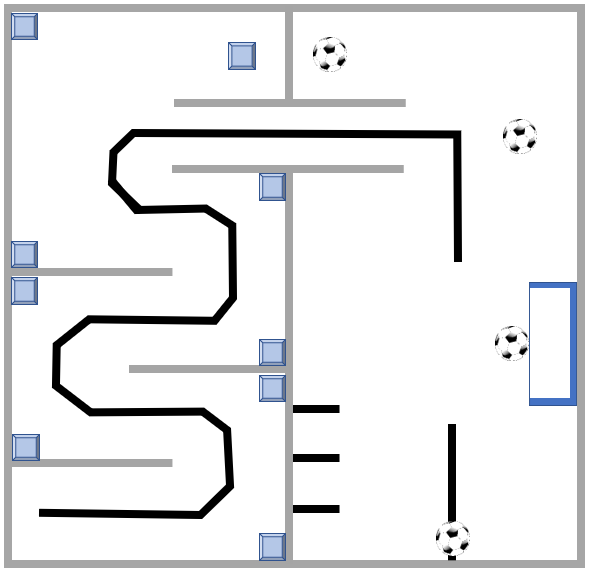 Wedstrijdveld
Geel blokje gepasseerd		10 pt
Geel blokje aangeraakt		10 pt
Sluis passeren				50 pt
Bal aangeraakt				25 pt
Bal in goal 				50 pt
Oversteek + lijn gevonden	50 pt
Parkeren binnen vak		100 pt
Tijd: elke gehele minuut		-5 pt
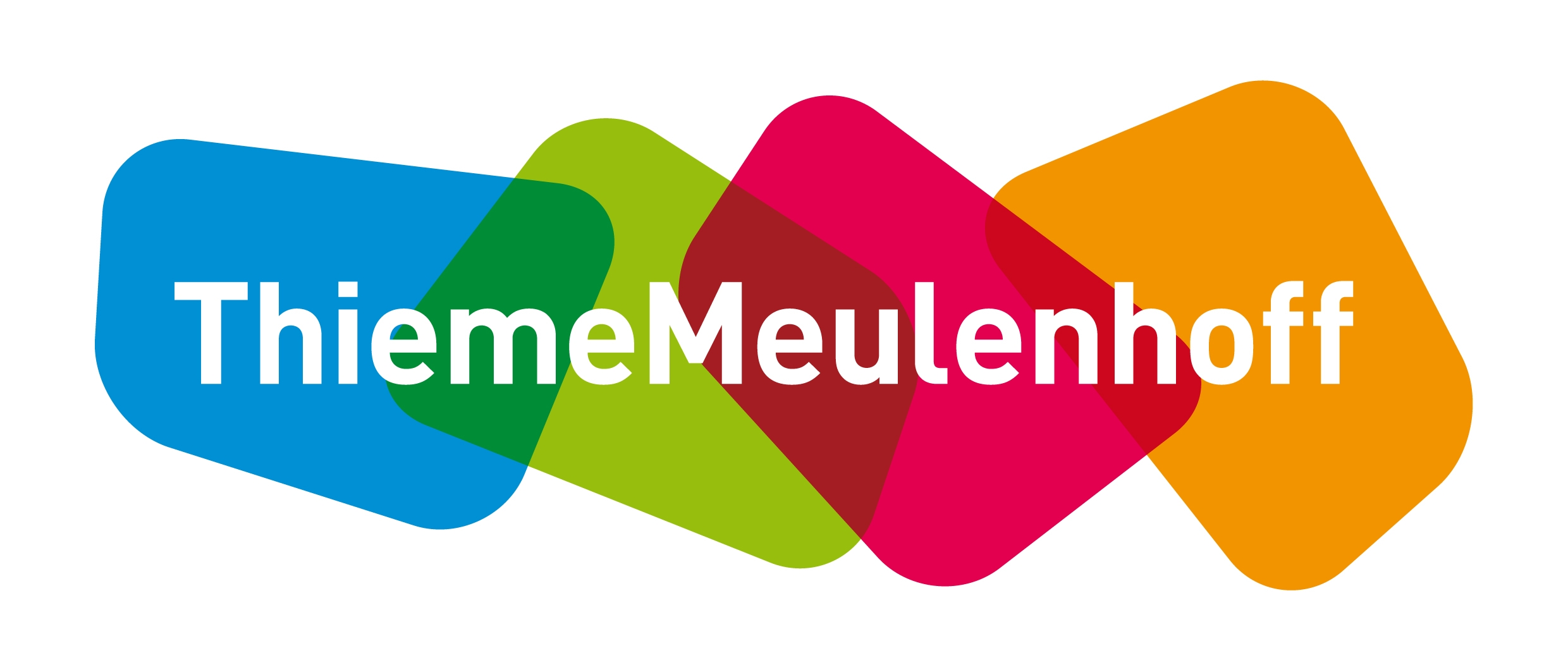 Opties voor andere keuzegroepenWeer & atmosfeer; Telescoop; Robotica
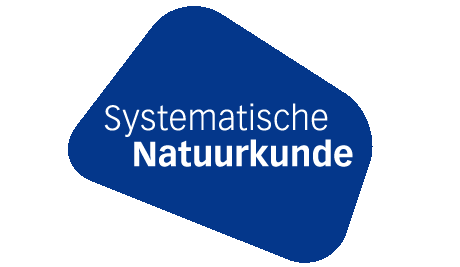 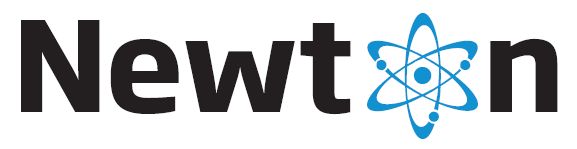 Dank voor de aandacht!
Reacties zeer welkom

khooyman@xs4all.nl